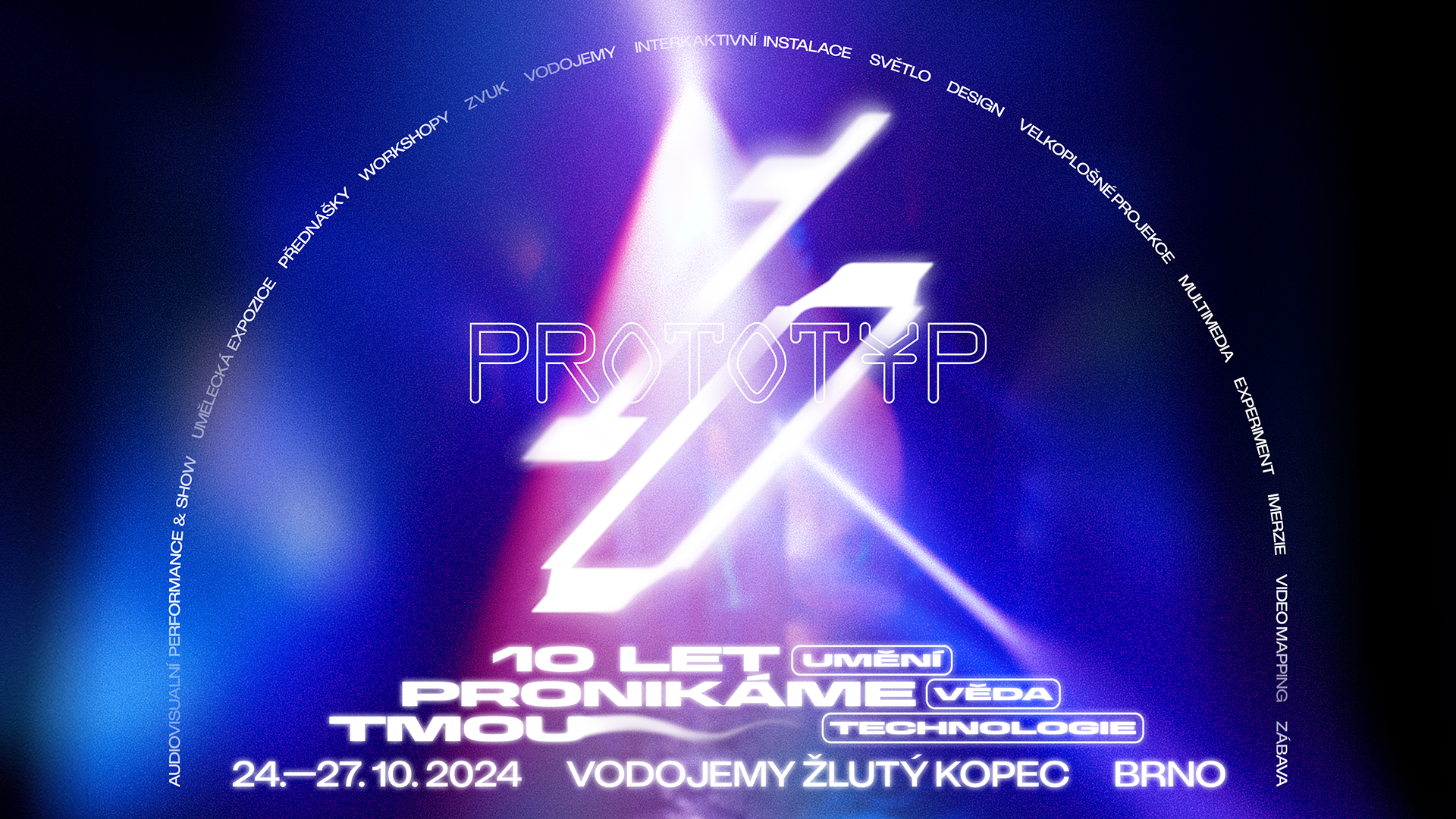 podmienkou pre absolvovanie predmetu je nutné sa zúčastniť festivalu PROTOTYP 2024
študent nadobudne skúsenosti s prípravou festivalu, s inštaláciou diel, komunikáciou s divákmi a so samotnými umelcami vystavujúcimi na festivale, prezrie si jedinečný priestor vodojemov 

festival je rozdelený na dve etapy:   1. príprava festivalu  (22.10. – 24.10)
	 2. samotný priebeh festivalu (24.10. – 27.10.)

v rámci prípravy festivalu bude prebiehať inštalácia diel a pomoc umelcom, komunikácia s nimi
počas samotného priebehu festivalu to bude stráženie expozície a komunikácia s návštevníkmi festivalu (vysvetlenie ako dielo funguje, jeho koncept, autor, taktiež orientácia v expozícií festivalu)
fotenie, označovanie a uverejňovanie príspevkov na sociálnych sieťach – jeho príprava, ako sa inštaluje, skúša a samotný festival a jeho expozícia – INSTAGRAM a FACEBOOK (@prototyp_brno) 

odmenou okrem absolvovania festivalu je TAŠKA PROTOTYP A JEDEN VOĽNÝ VSTUP (hosť) 

rozpis jednotlivých smien bude odoslaný vo forme formulára, kde každý študent vyplní tieto informácie:
v ktorý deň bude jeho smena
aký čas (či ranná smena alebo poobedná/večerná smena)
čo bude robiť – info dielo (obsluha interaktívneho diela) alebo info expozícia (pohyb po expozícií), vstup a výstup z vodojemu (kontrola vstupeniek)

prednášky nebudú prebiehať – bude len jedna prednáška po festivale 11.11.2024
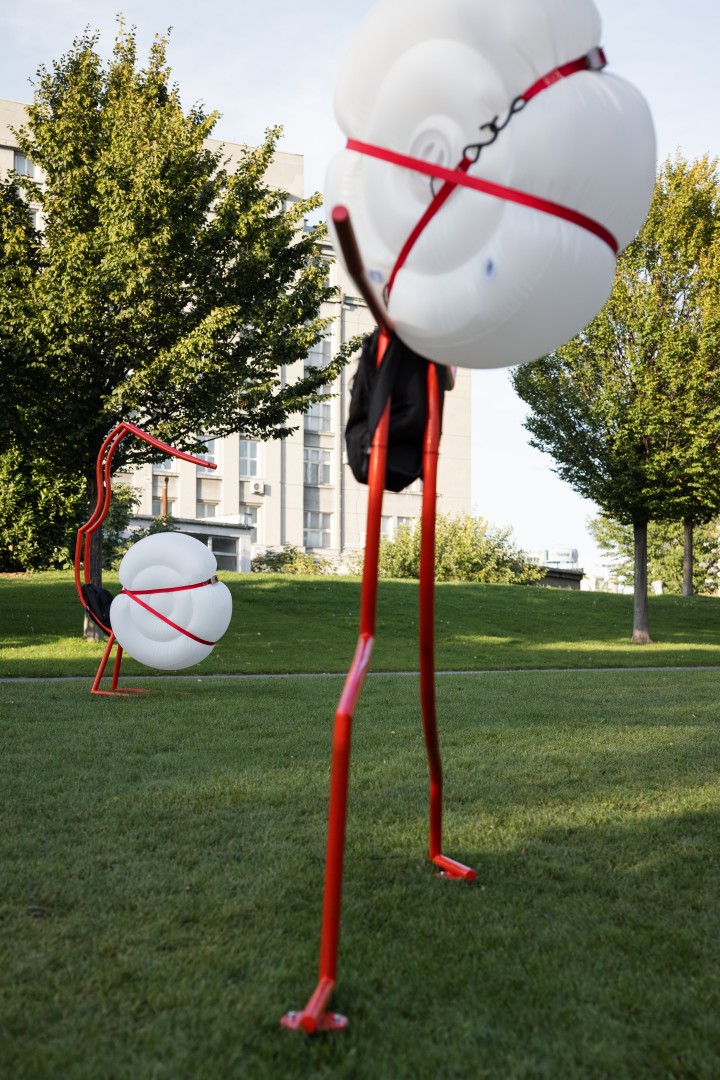 PAVOL TRUBEN: UNDER PRESSURE
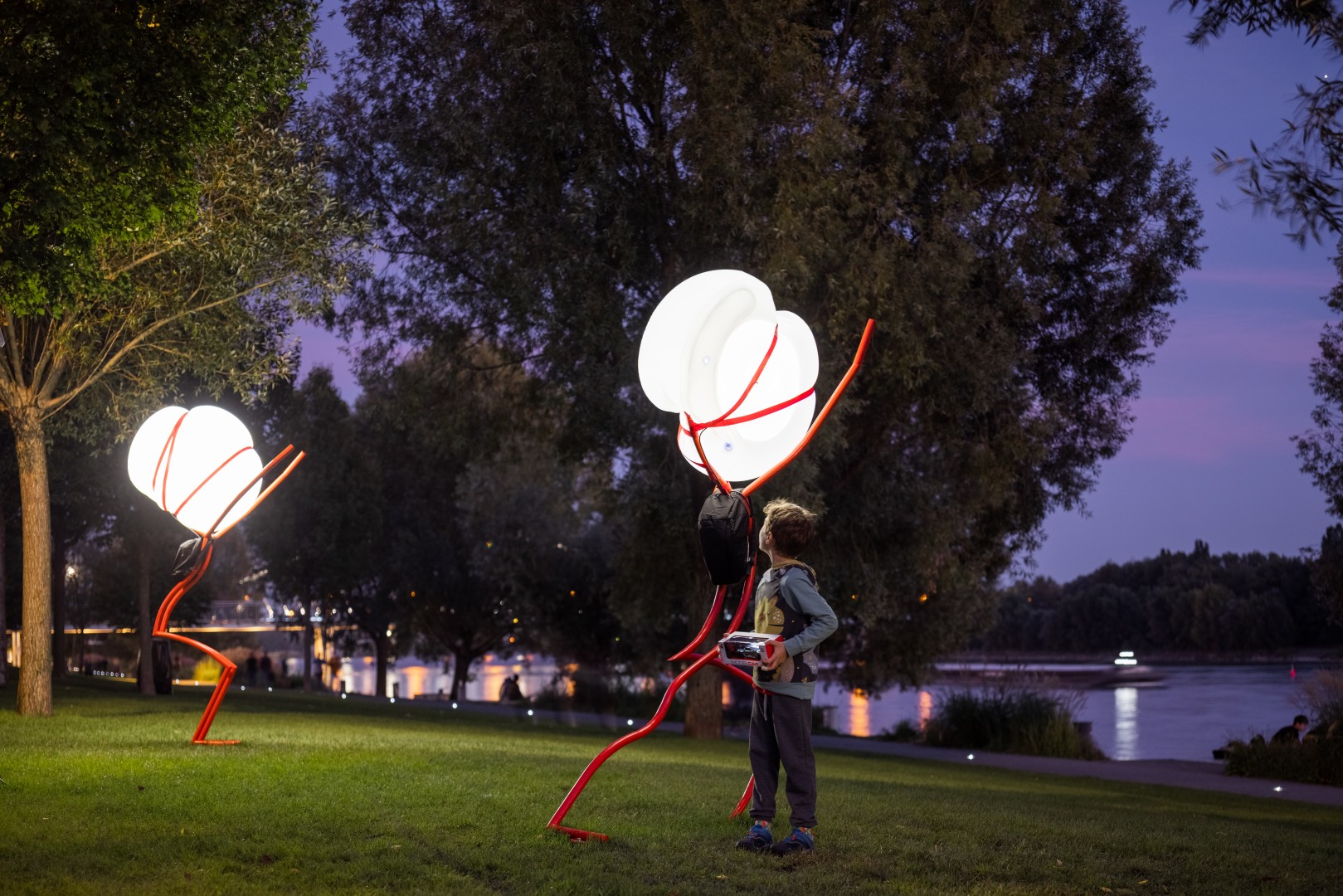 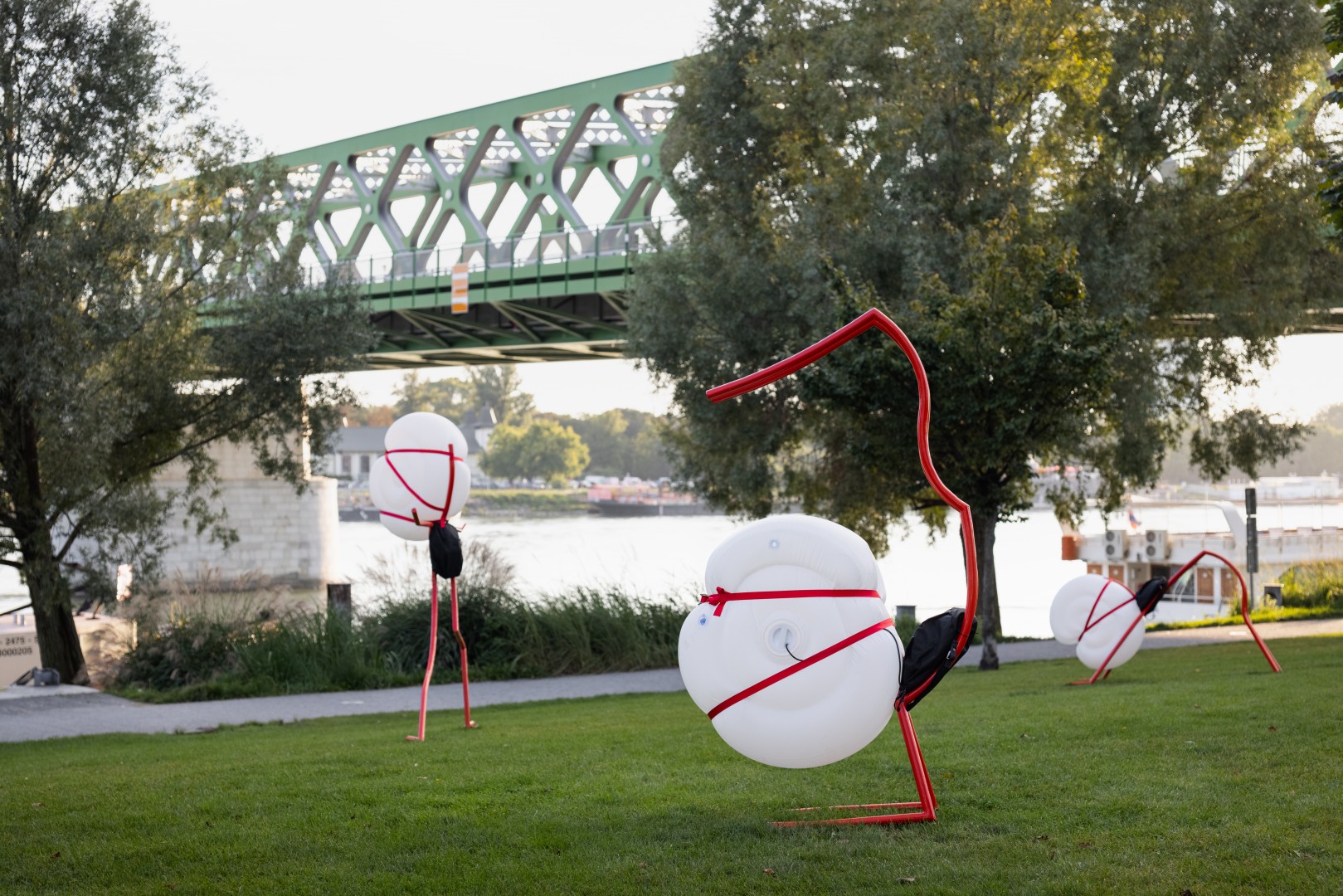 PAVOL TRUBEN: LEVIATHAN´S DNA
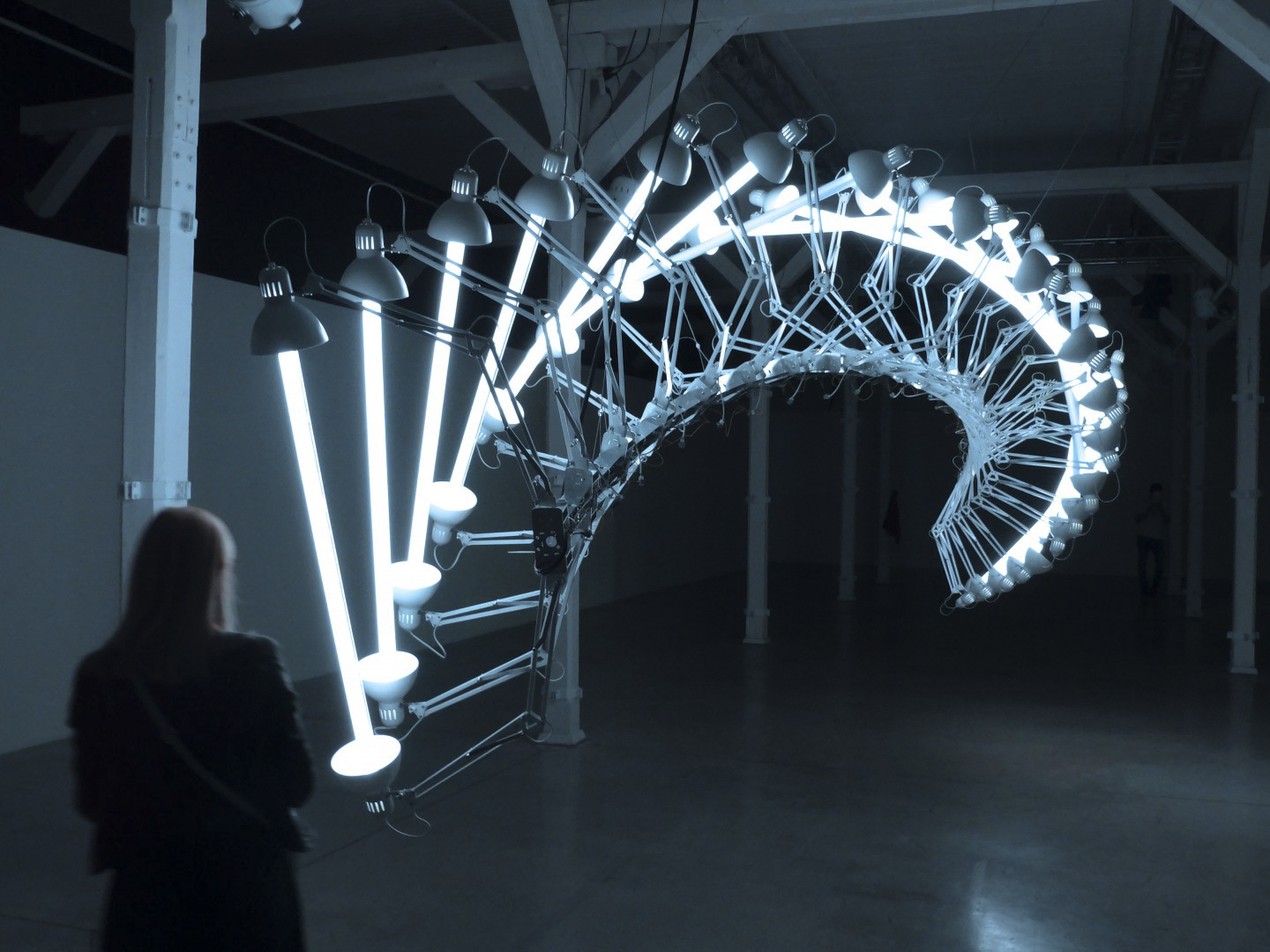 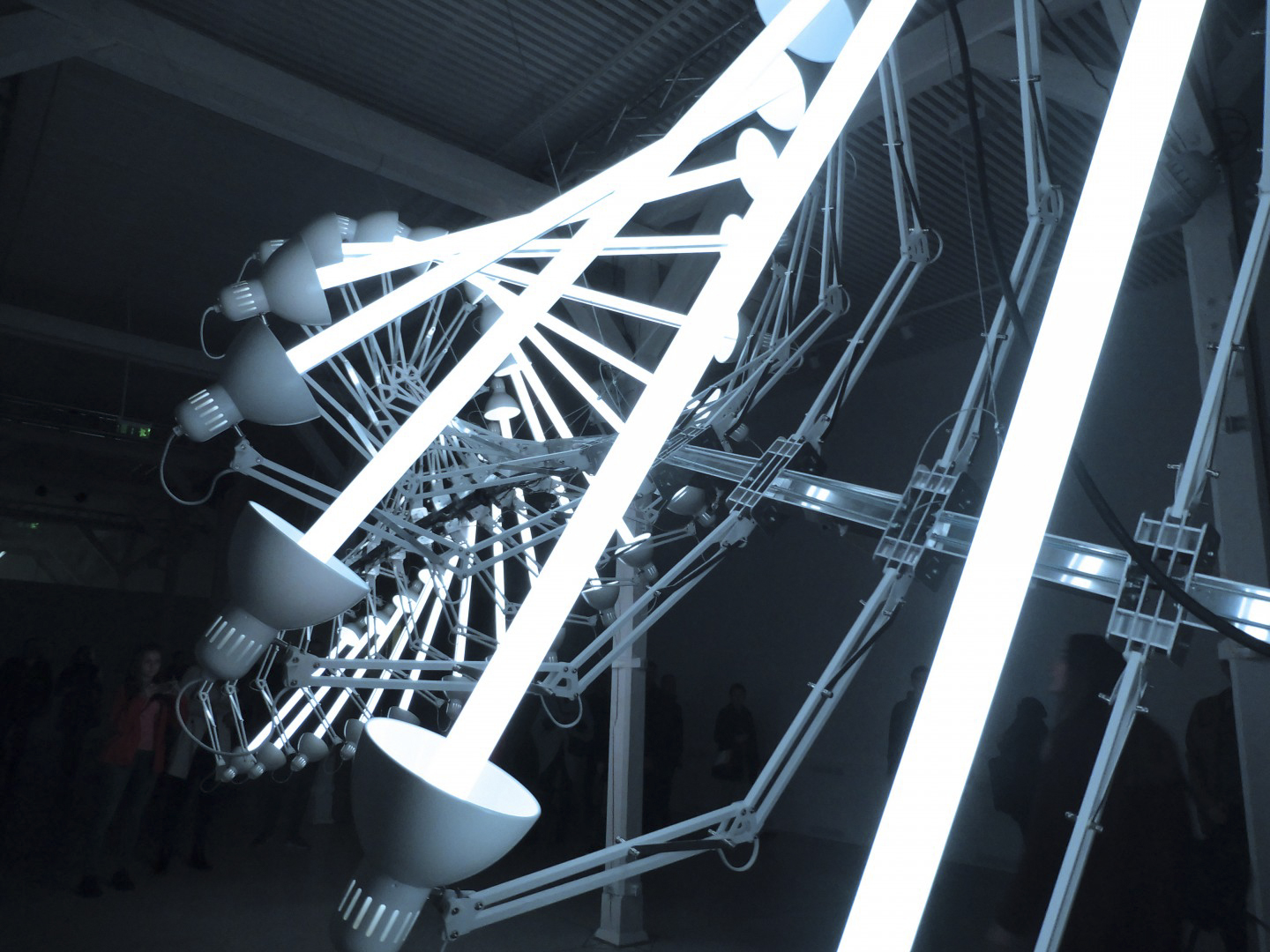 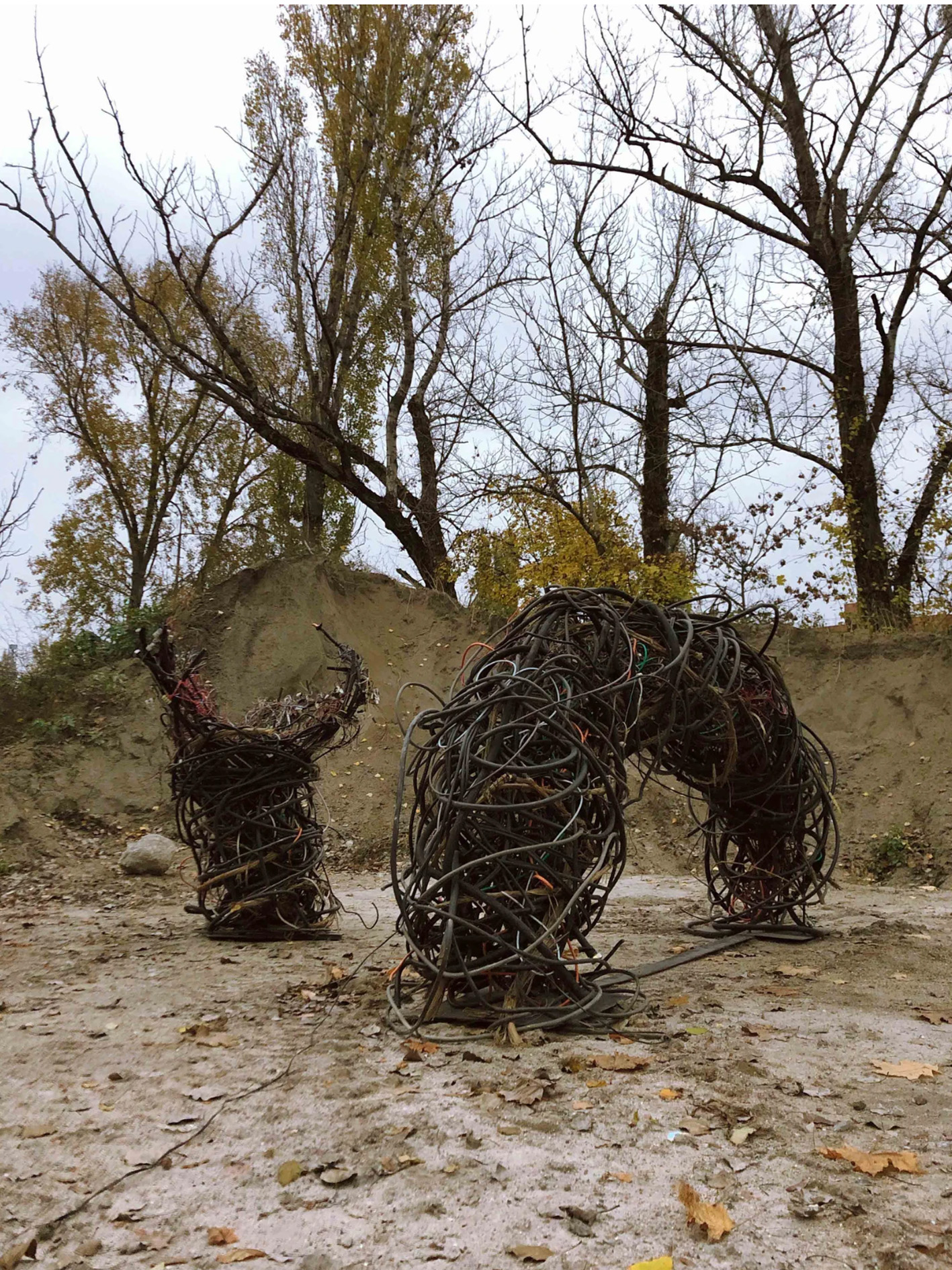 AUSGANG: WAX WORM
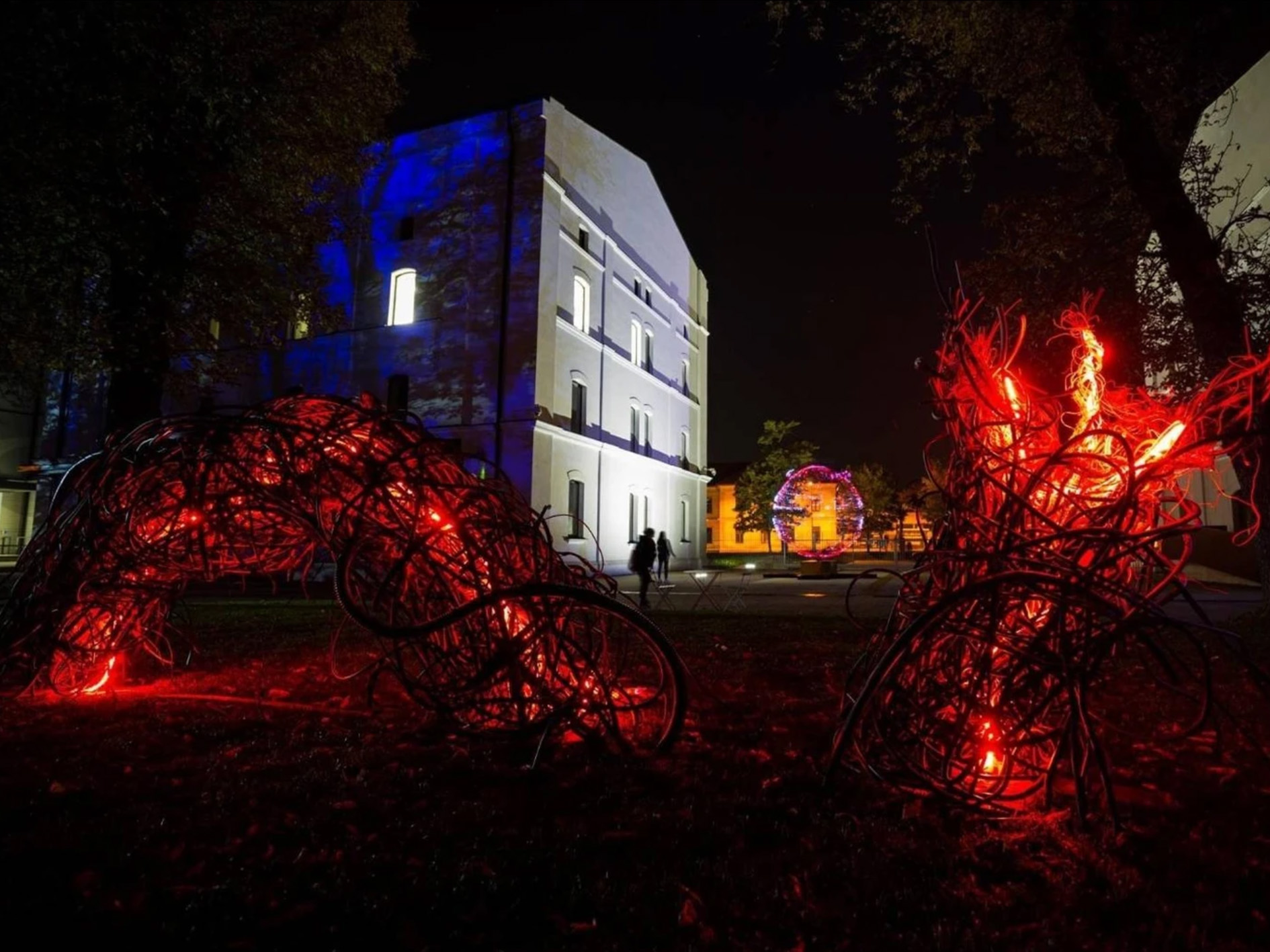 AUSGANG: AWAKEN MONSTERS
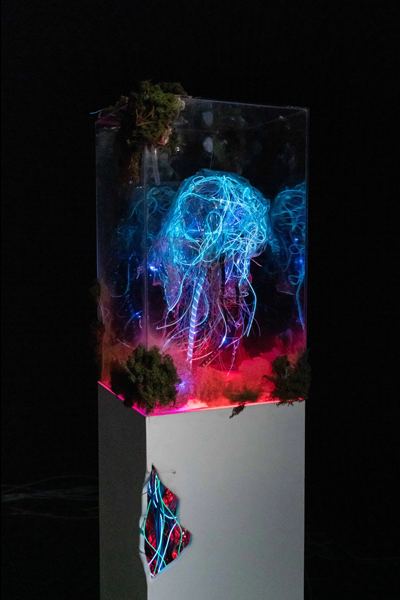 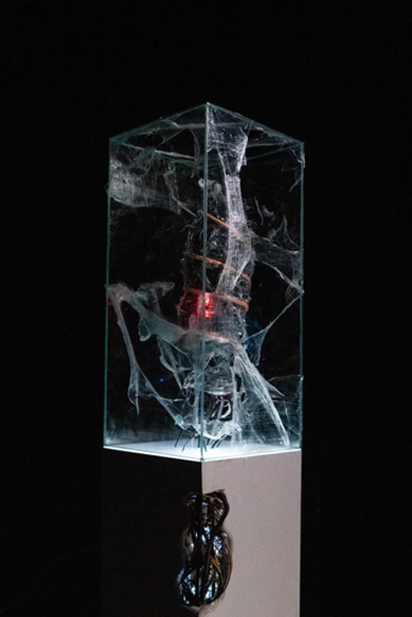 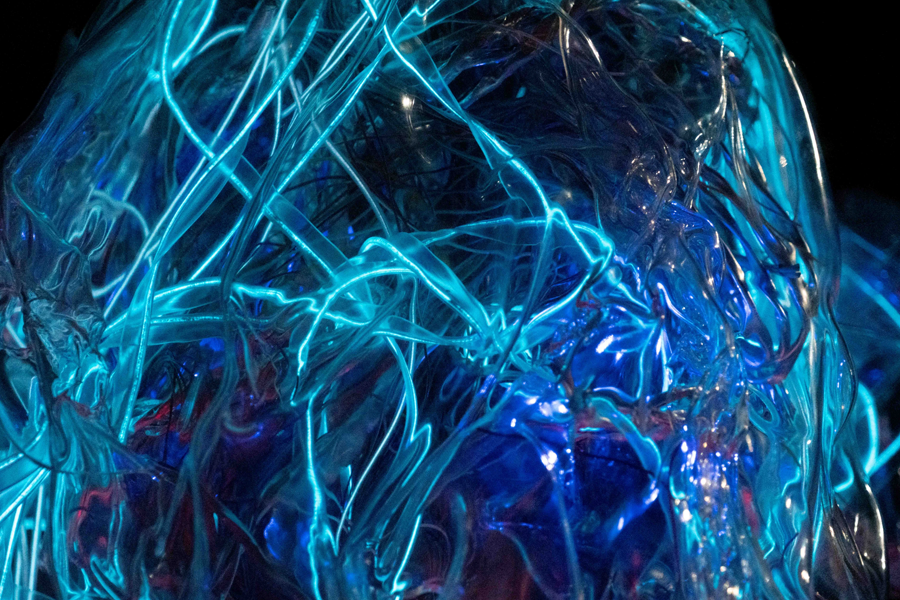 MICHAL TRPÁK: ZDROJE II.
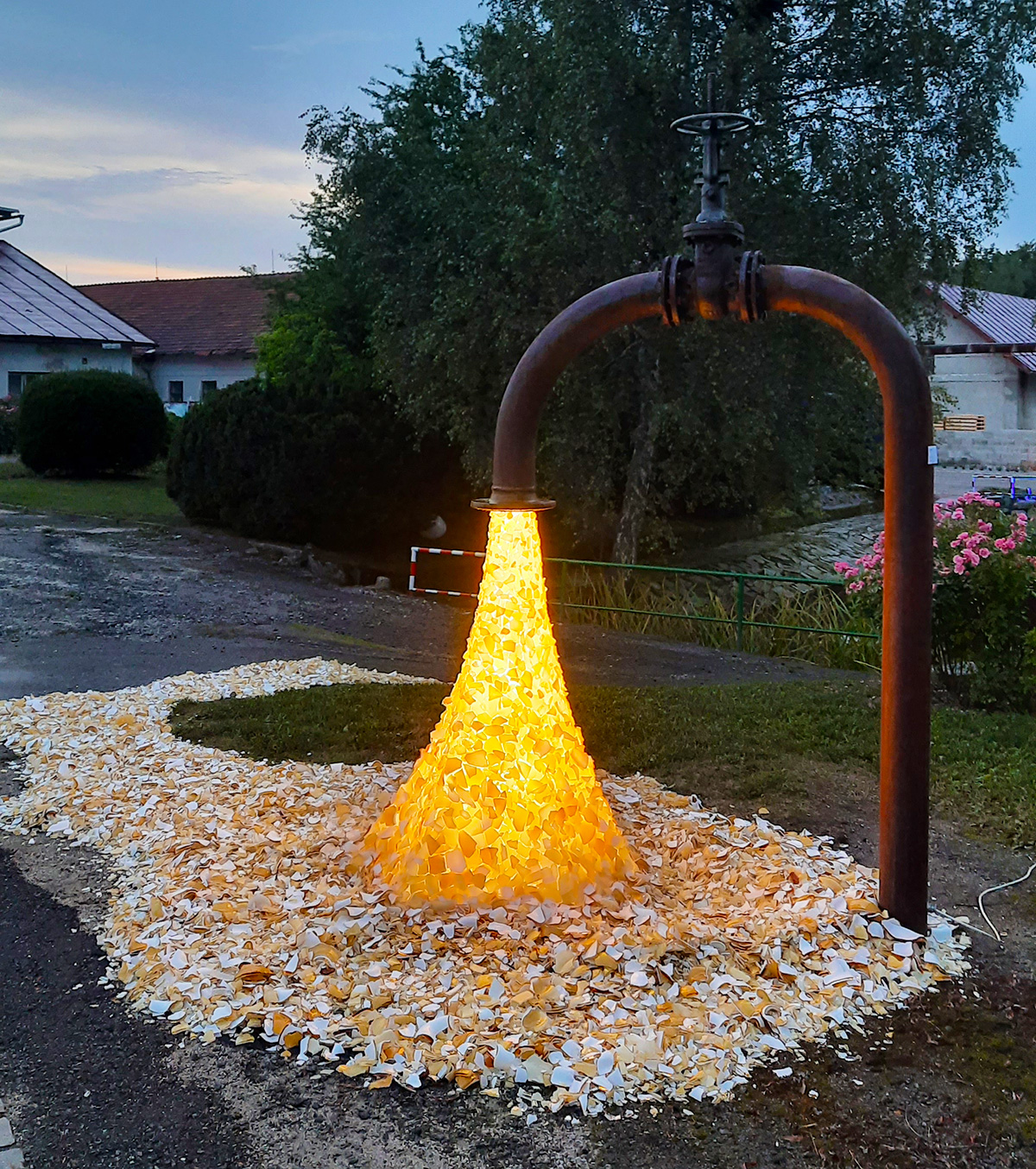 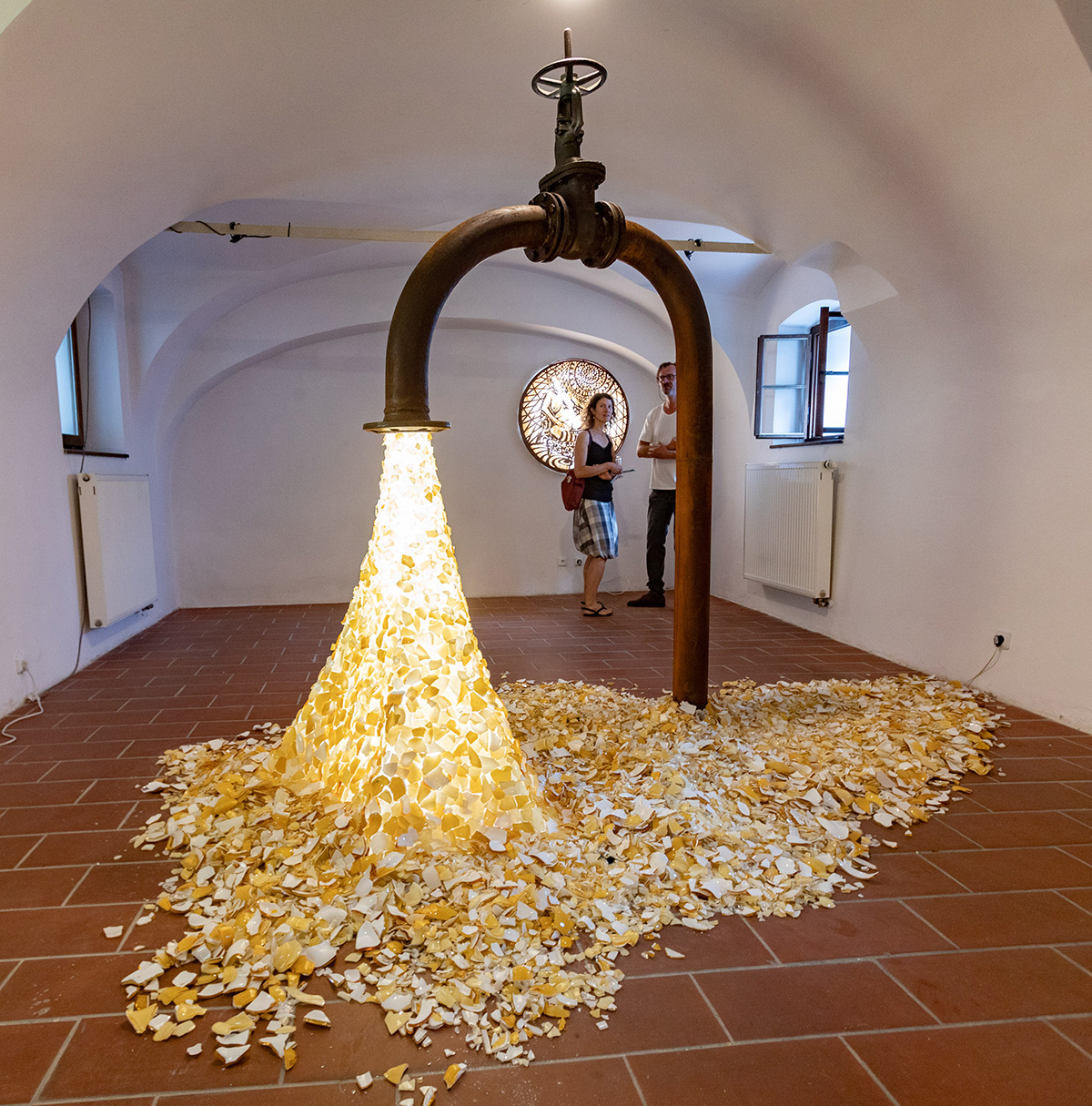 KATARZYNA TRETYN: TIMESPACE
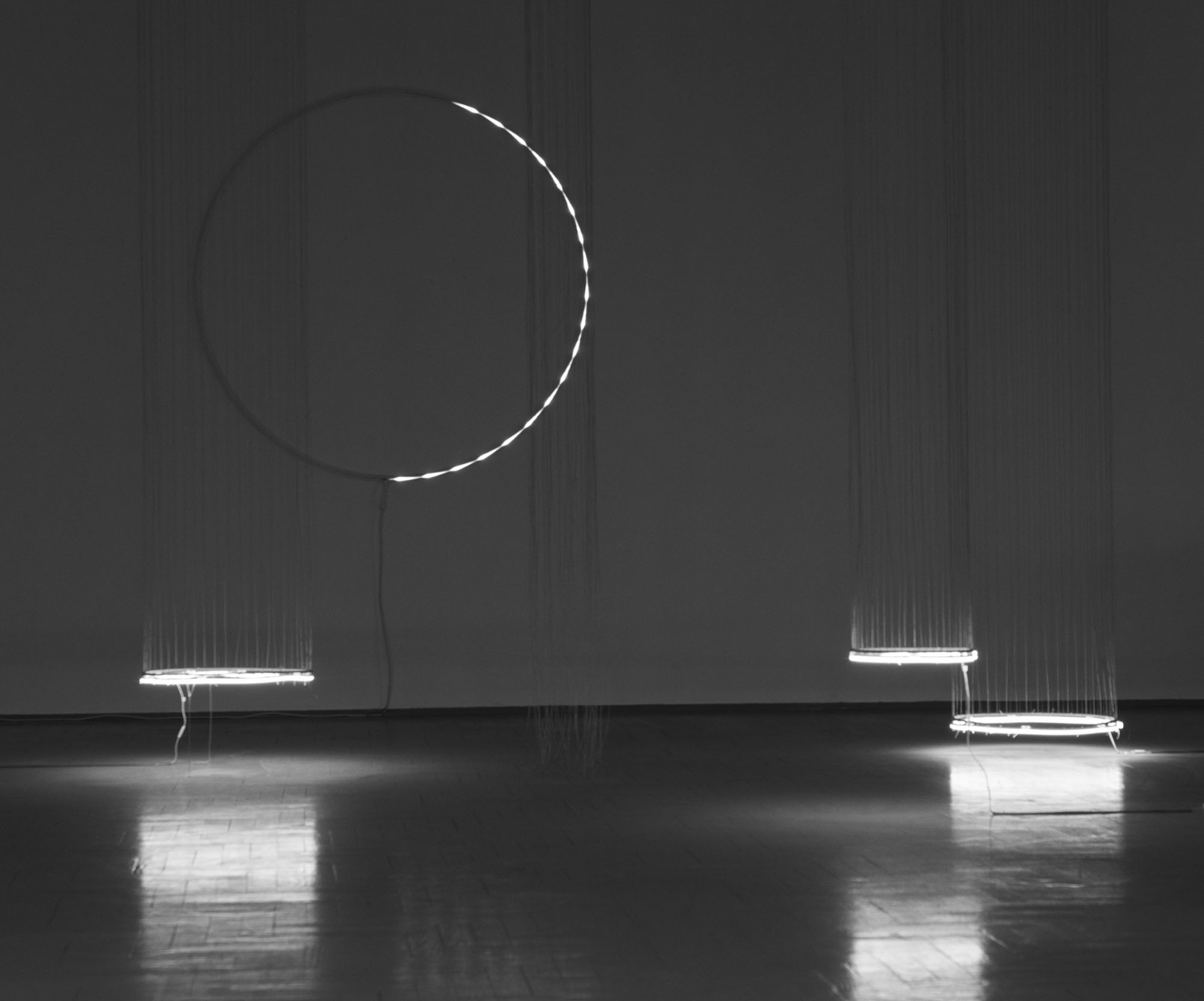 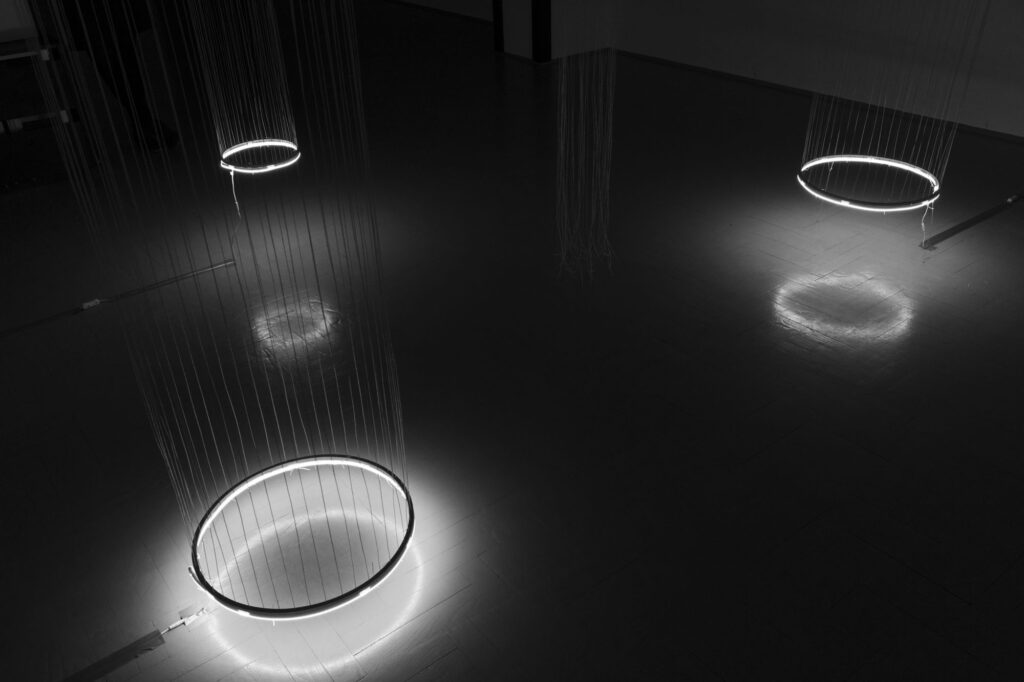 PAVOL SOUKAL: DIGITALNE GRAFFITY
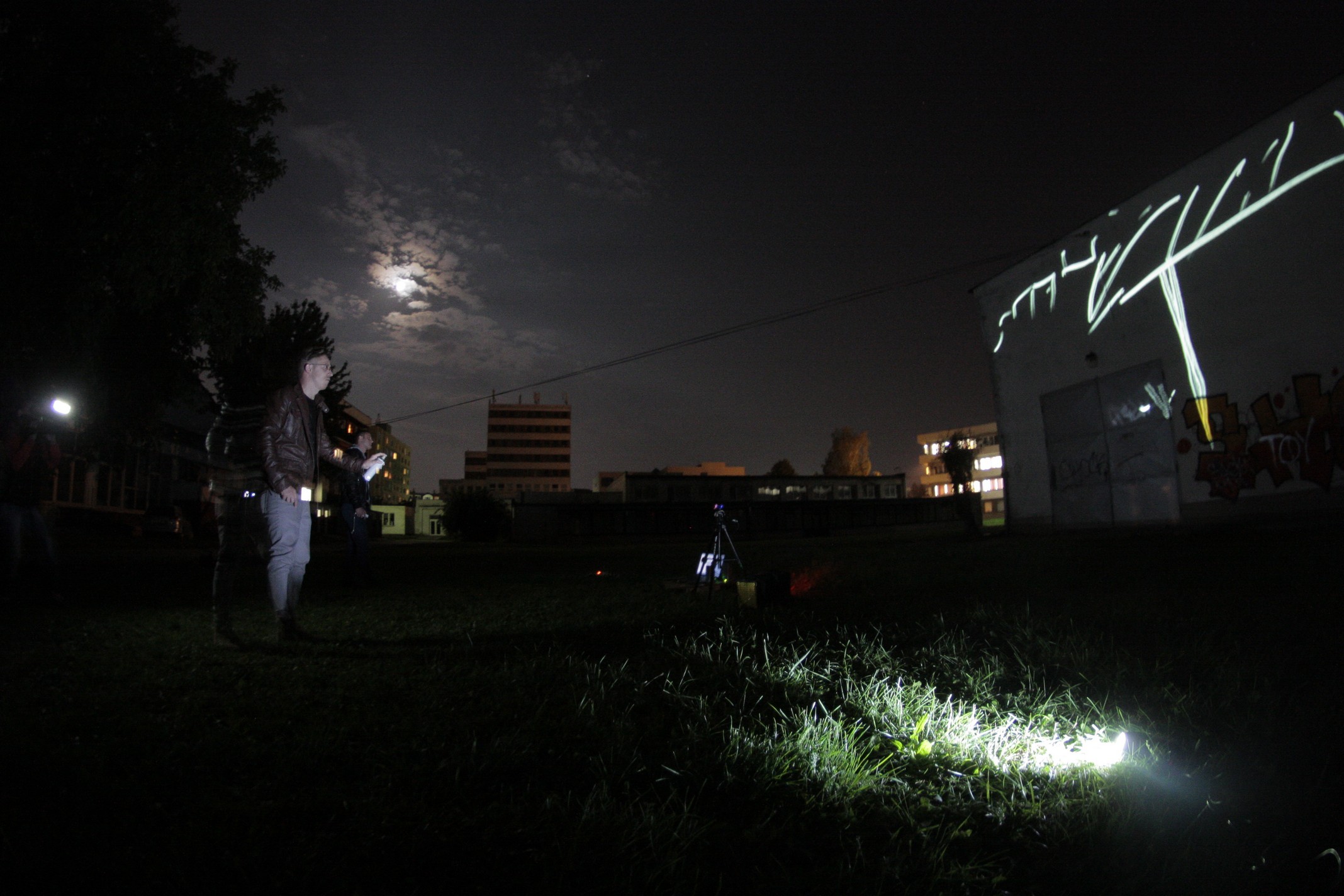 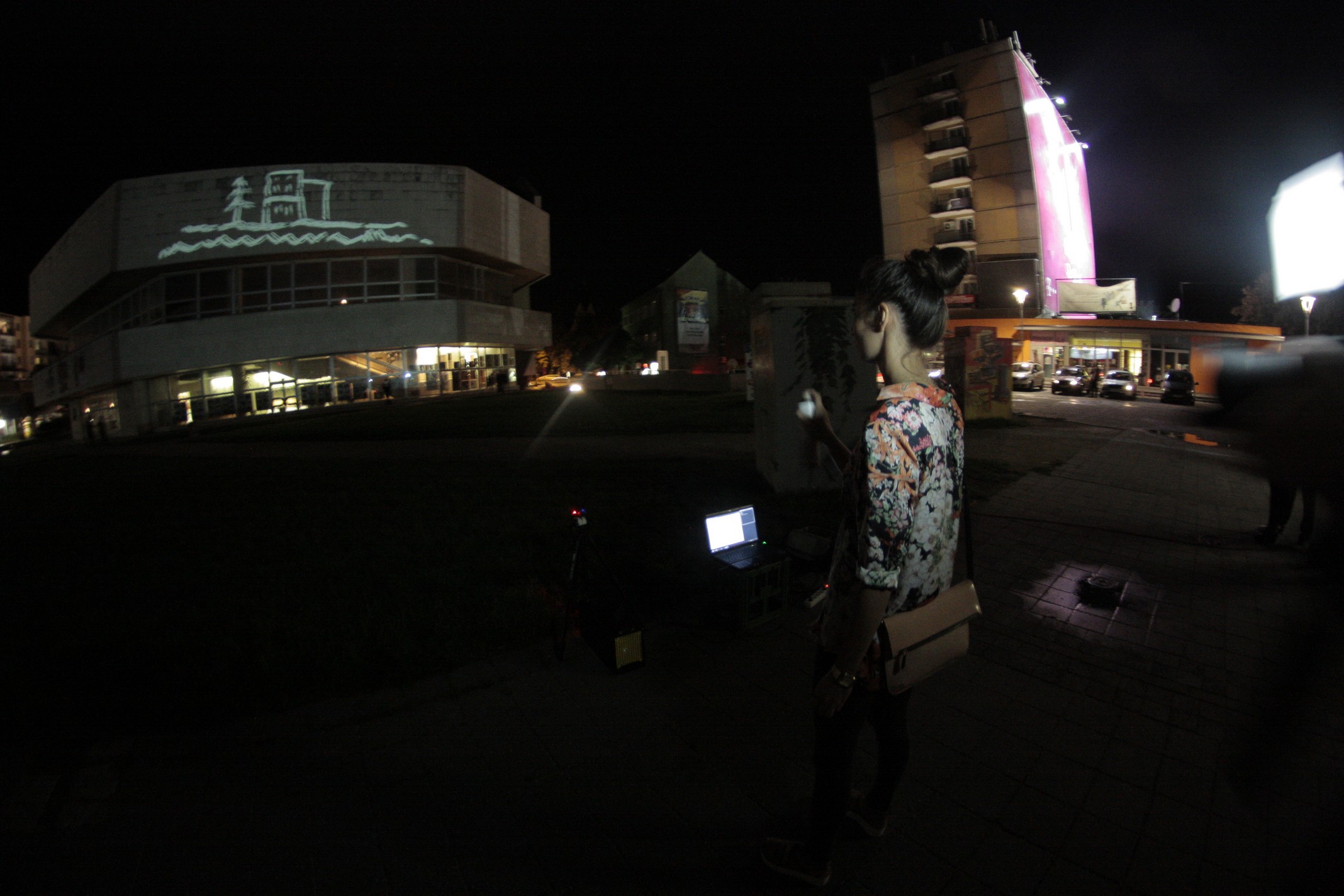 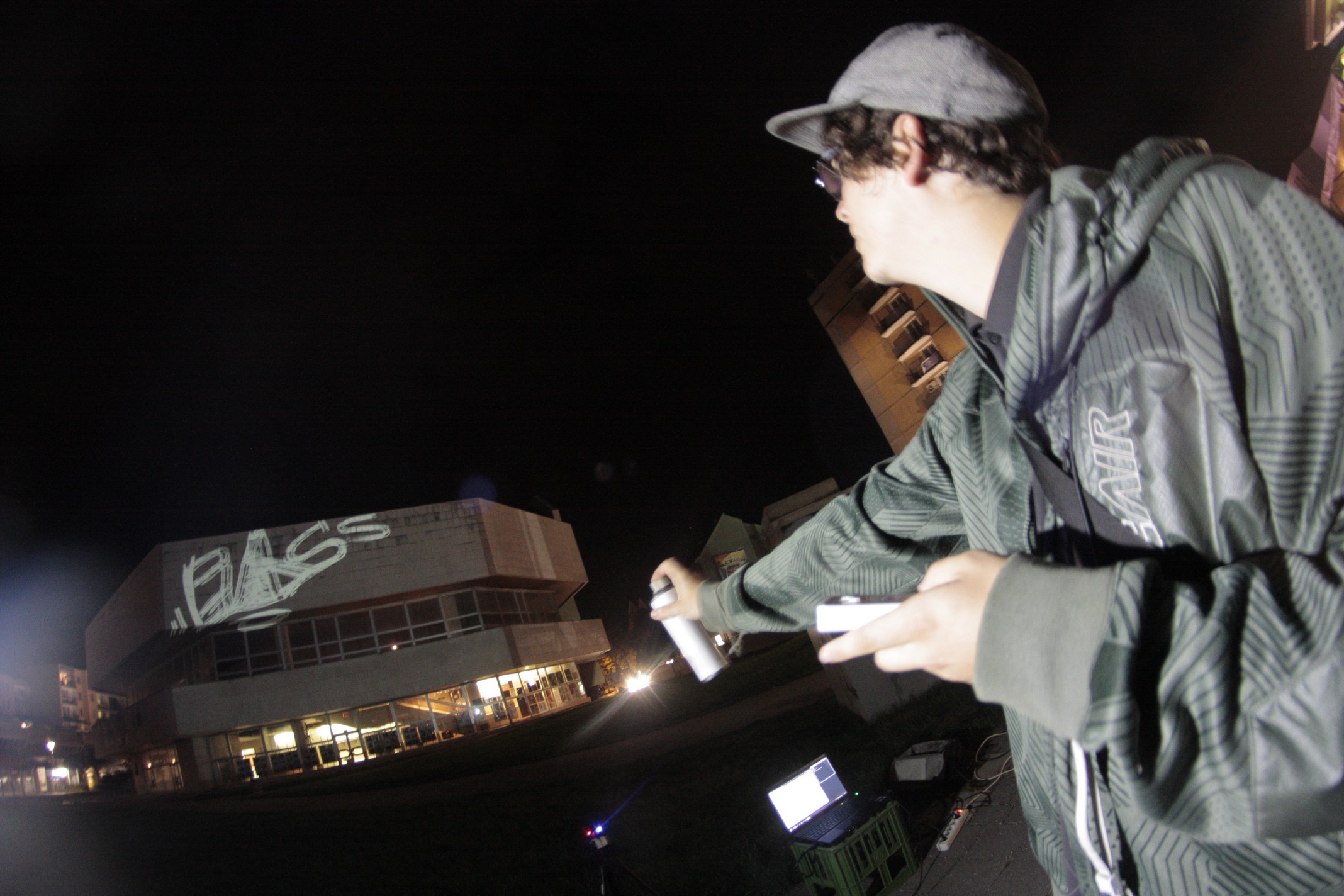 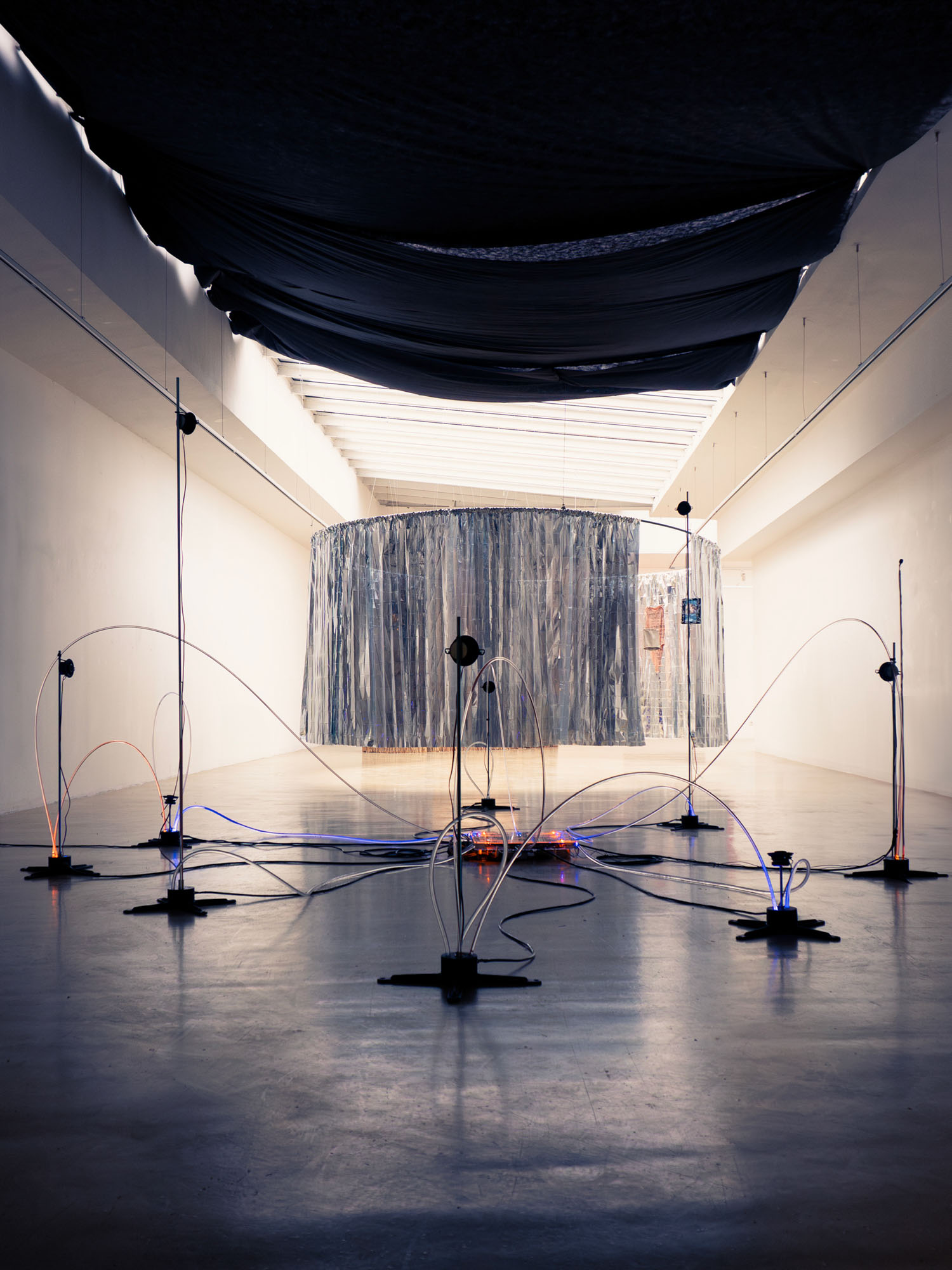 ANTONÍN KINDL: RECEPTOR
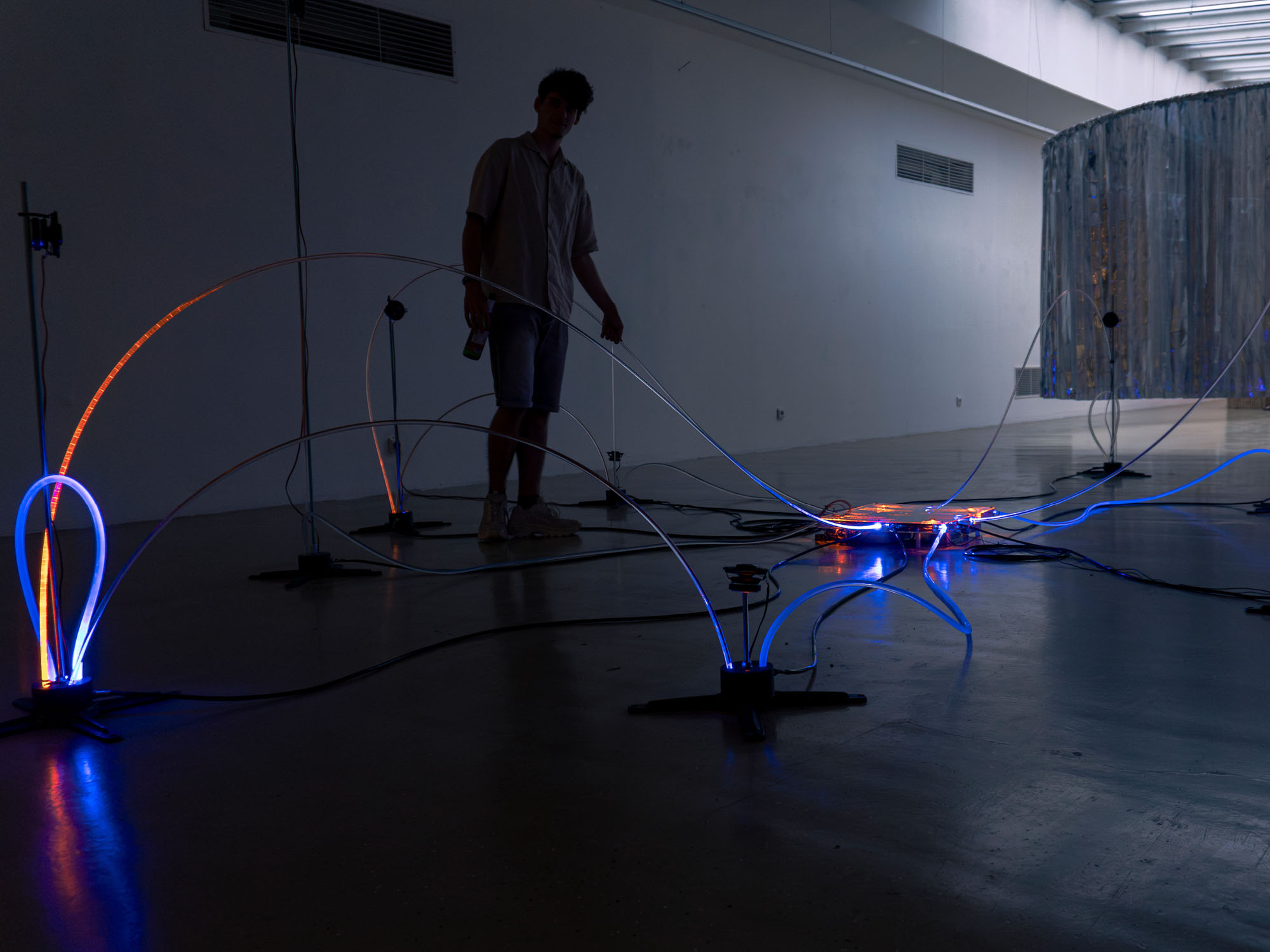 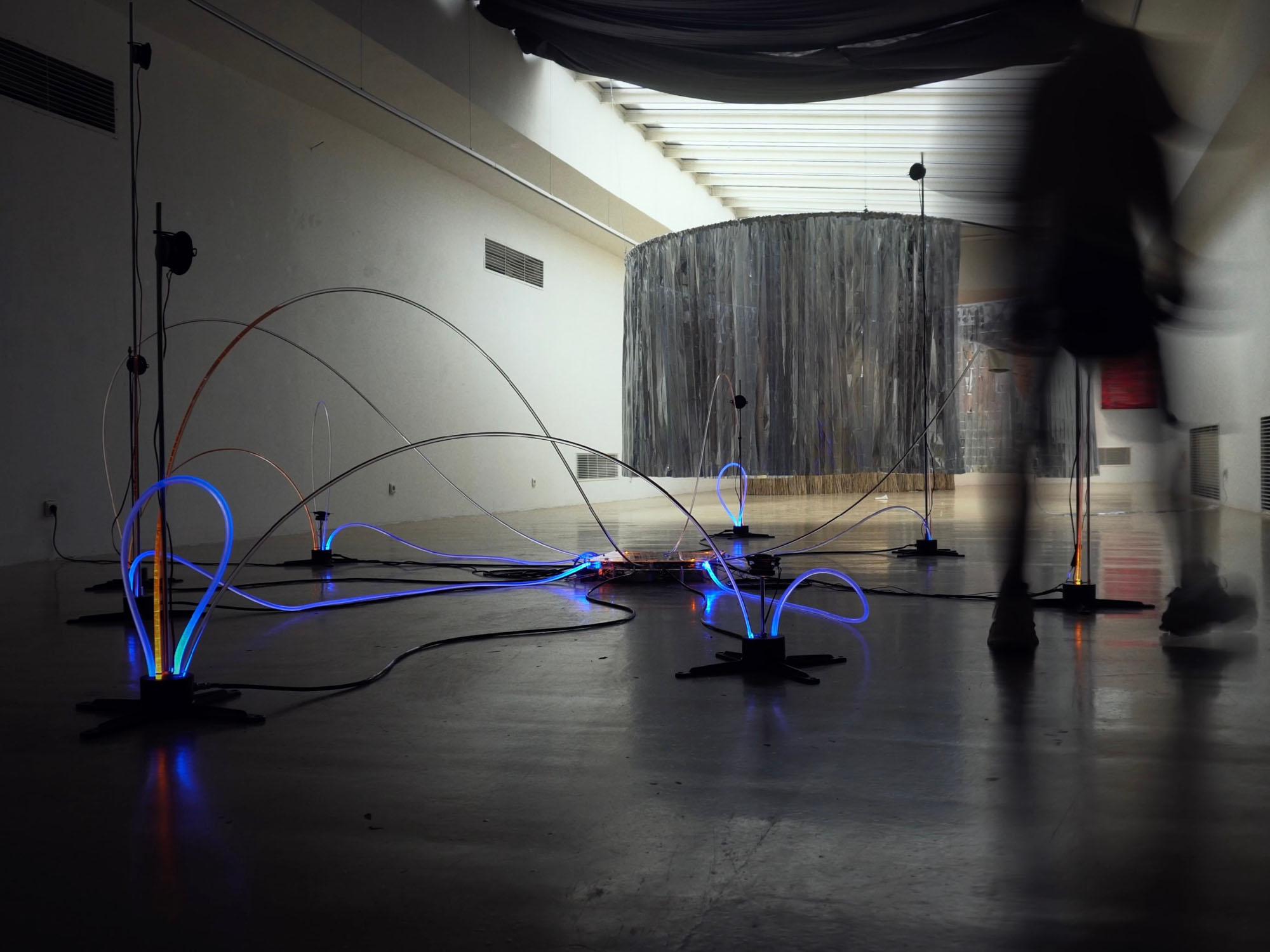 EMA LANČARIČOVÁ: DEPTH OF PHOTOGRAPHY
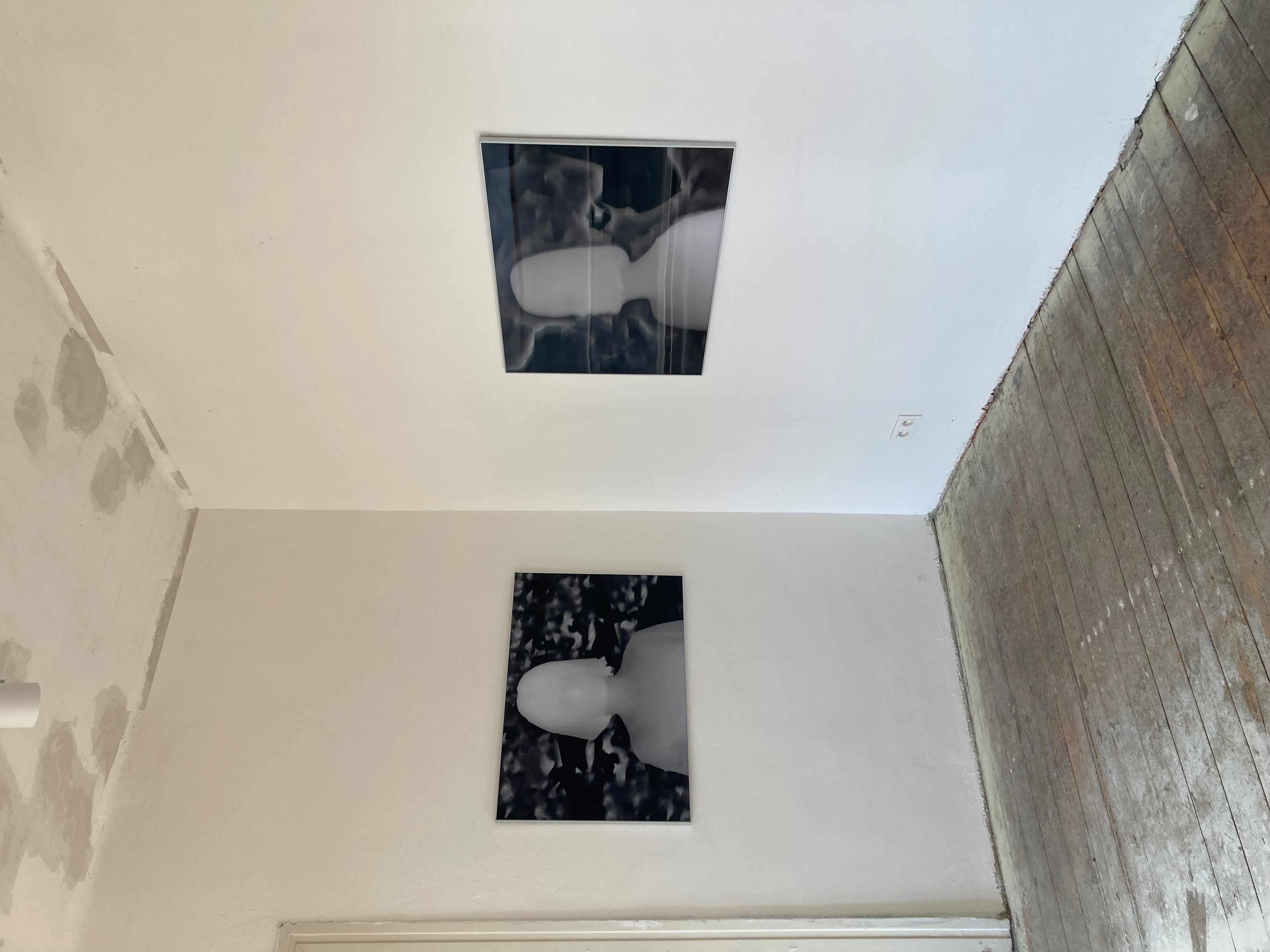 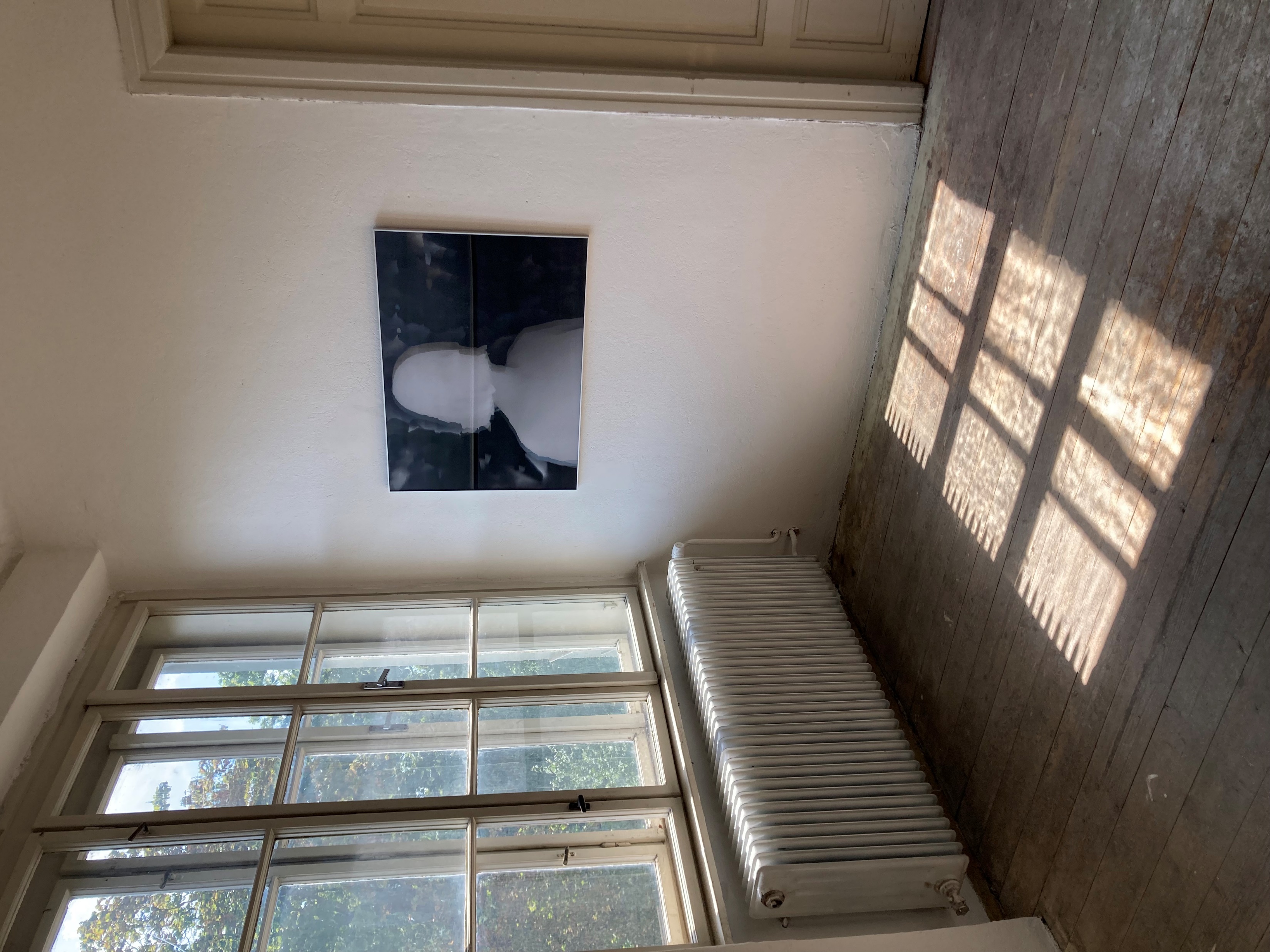 MARTIN KOLČÁK: LOOP
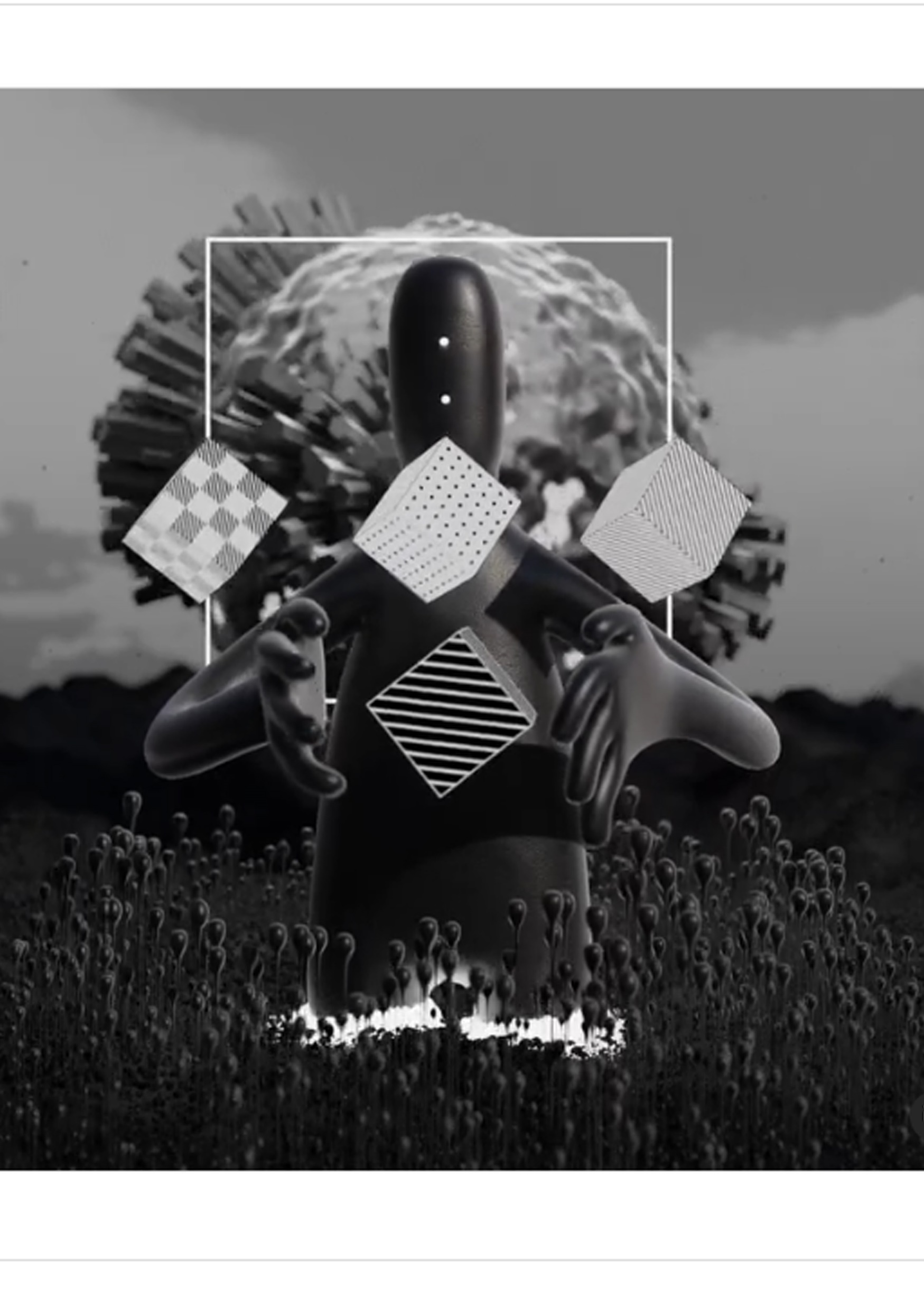 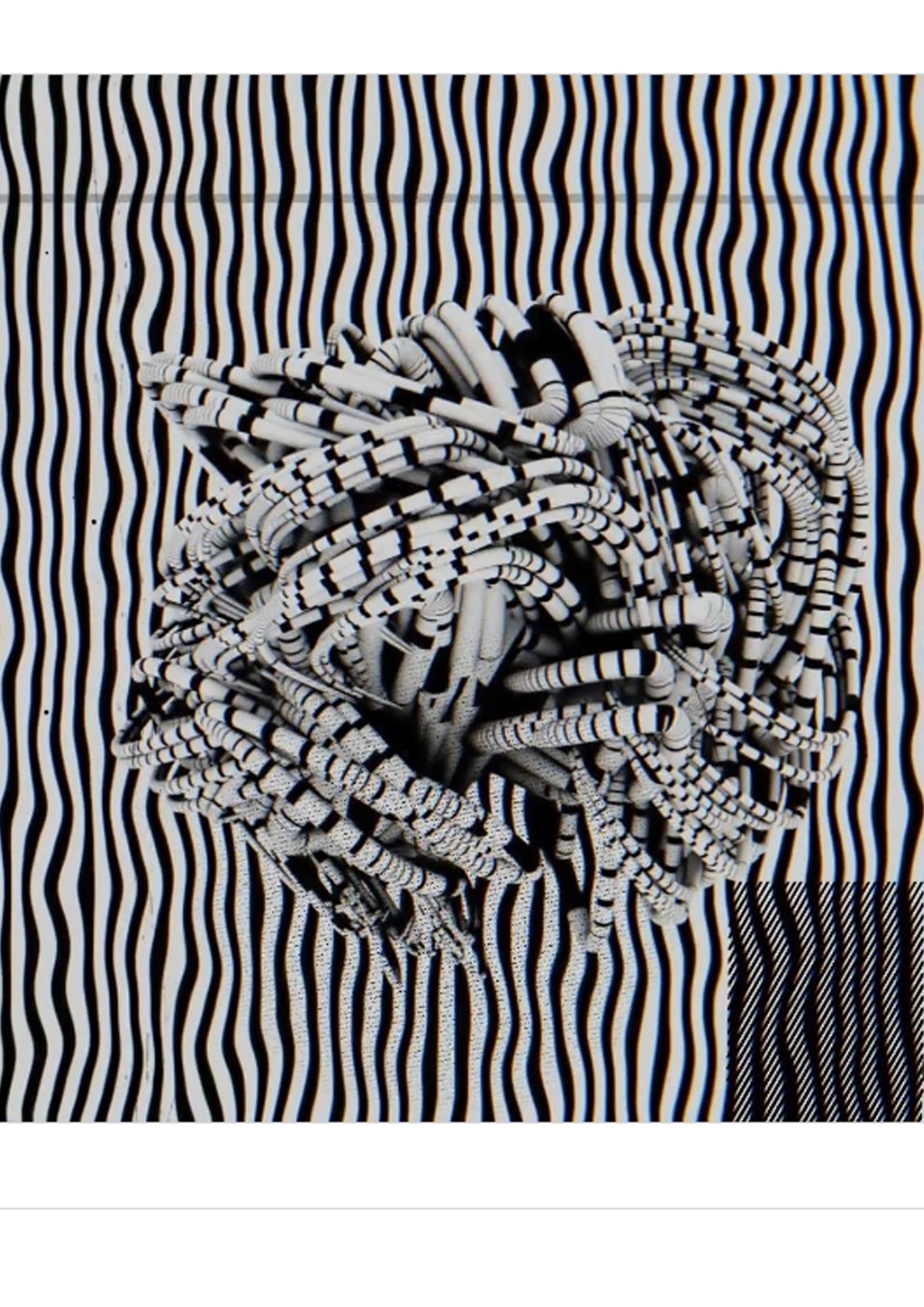 MARTIN BÍZIK: SUBSTANCIA ZVUKU
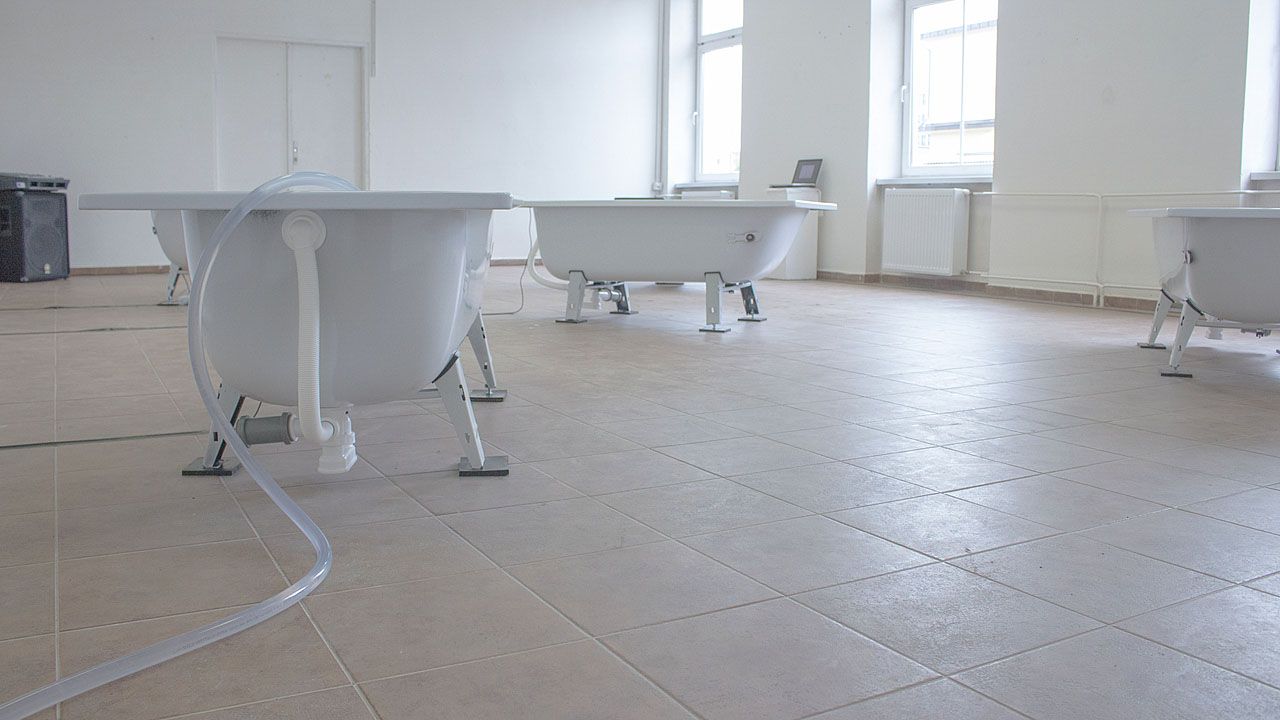 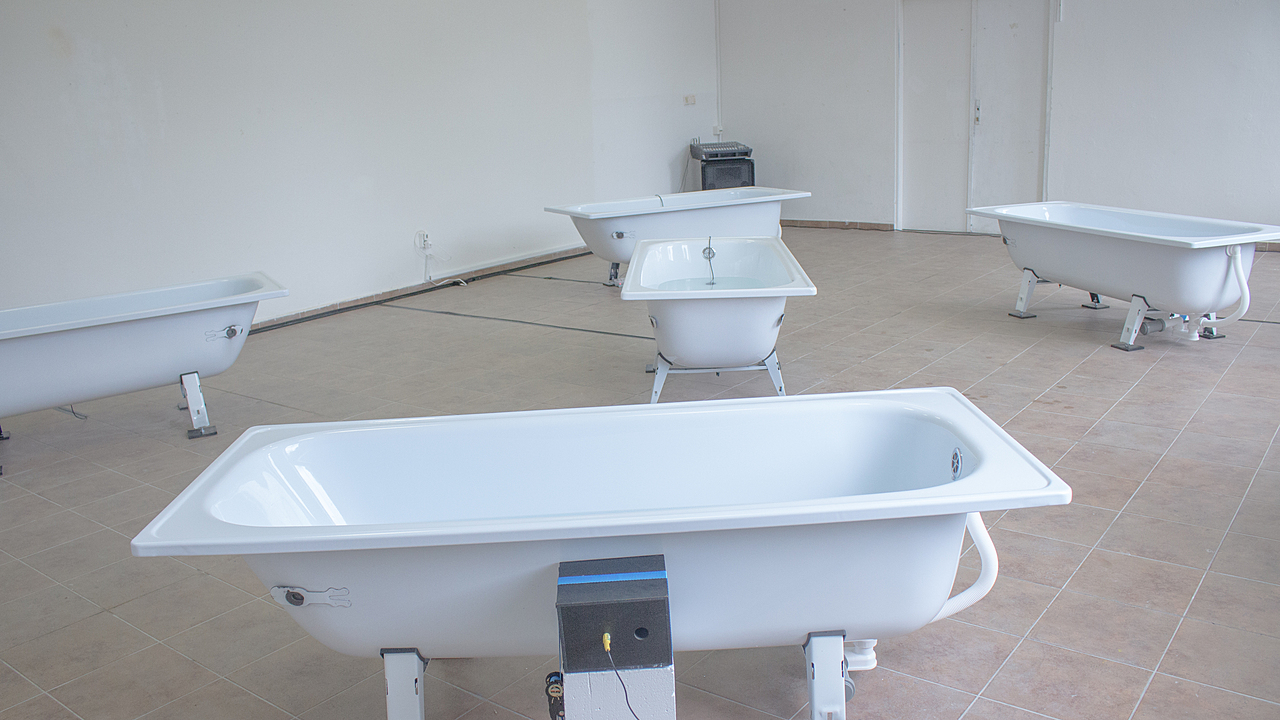 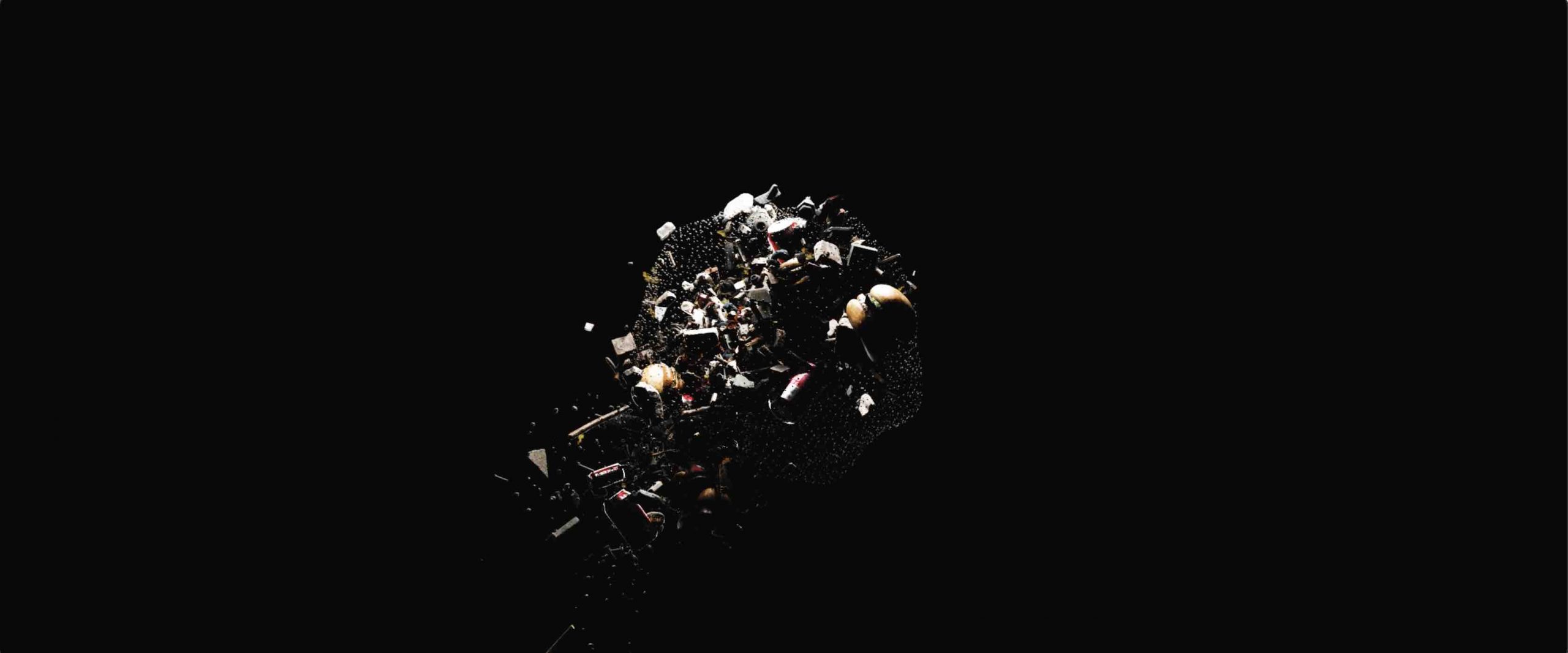 PROKOP FINDEIS: UDÁ(LOST)
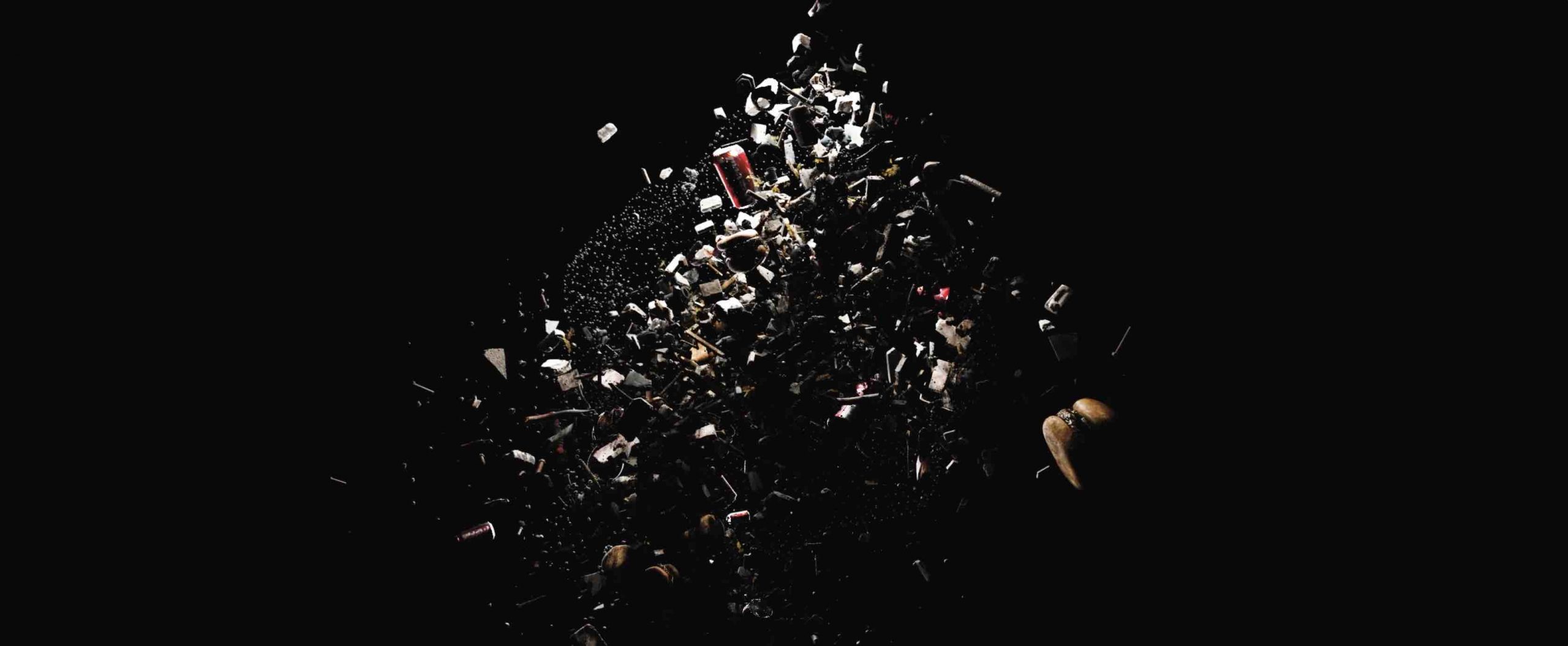 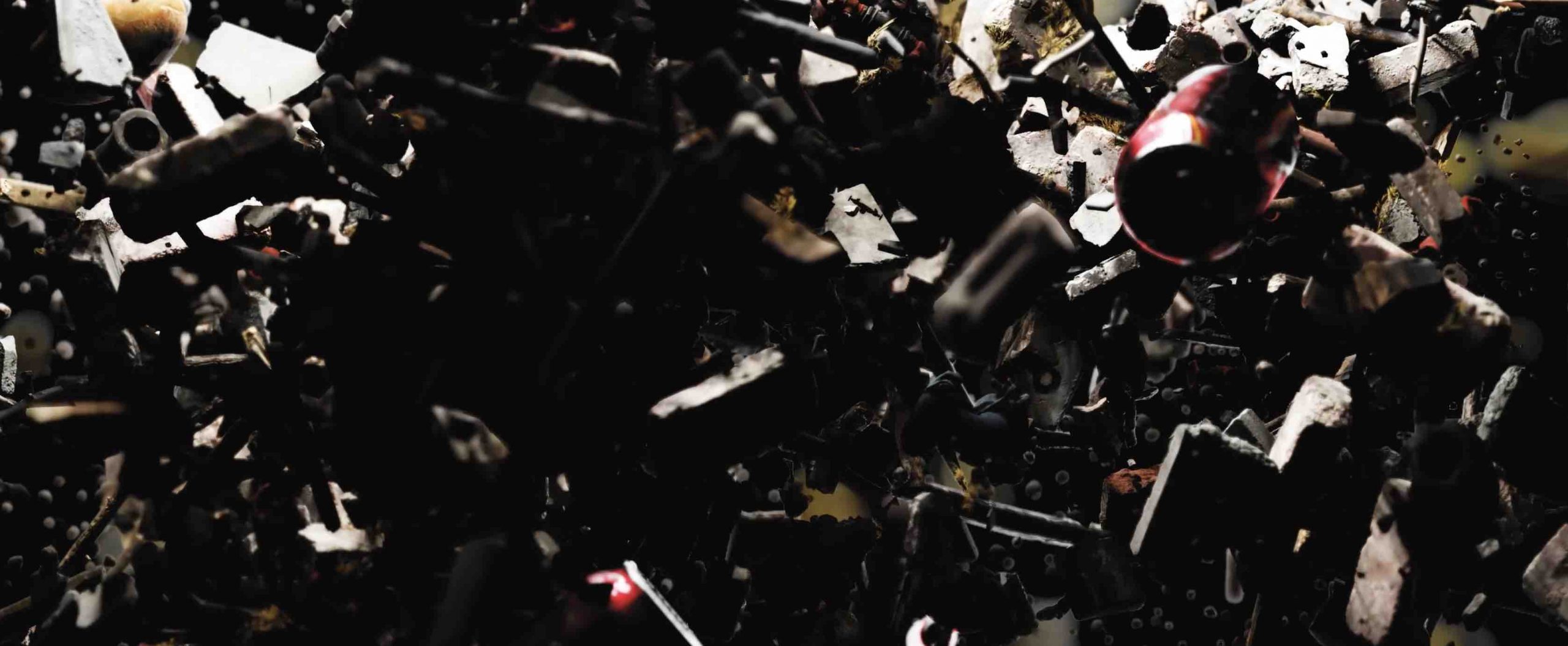 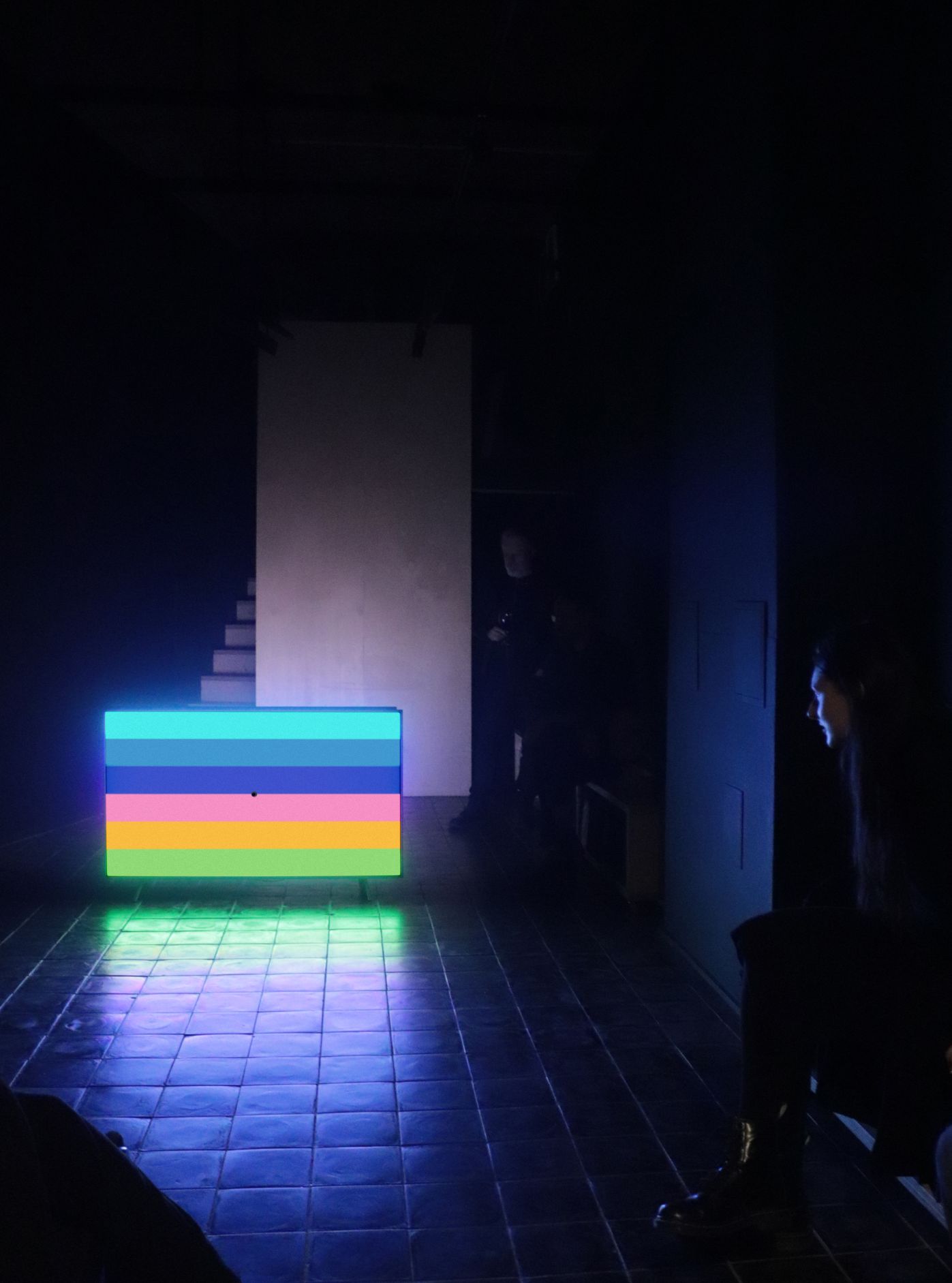 EMA ŠÚTOVCOVÁ: NEŽITE V ILÚZIÍ
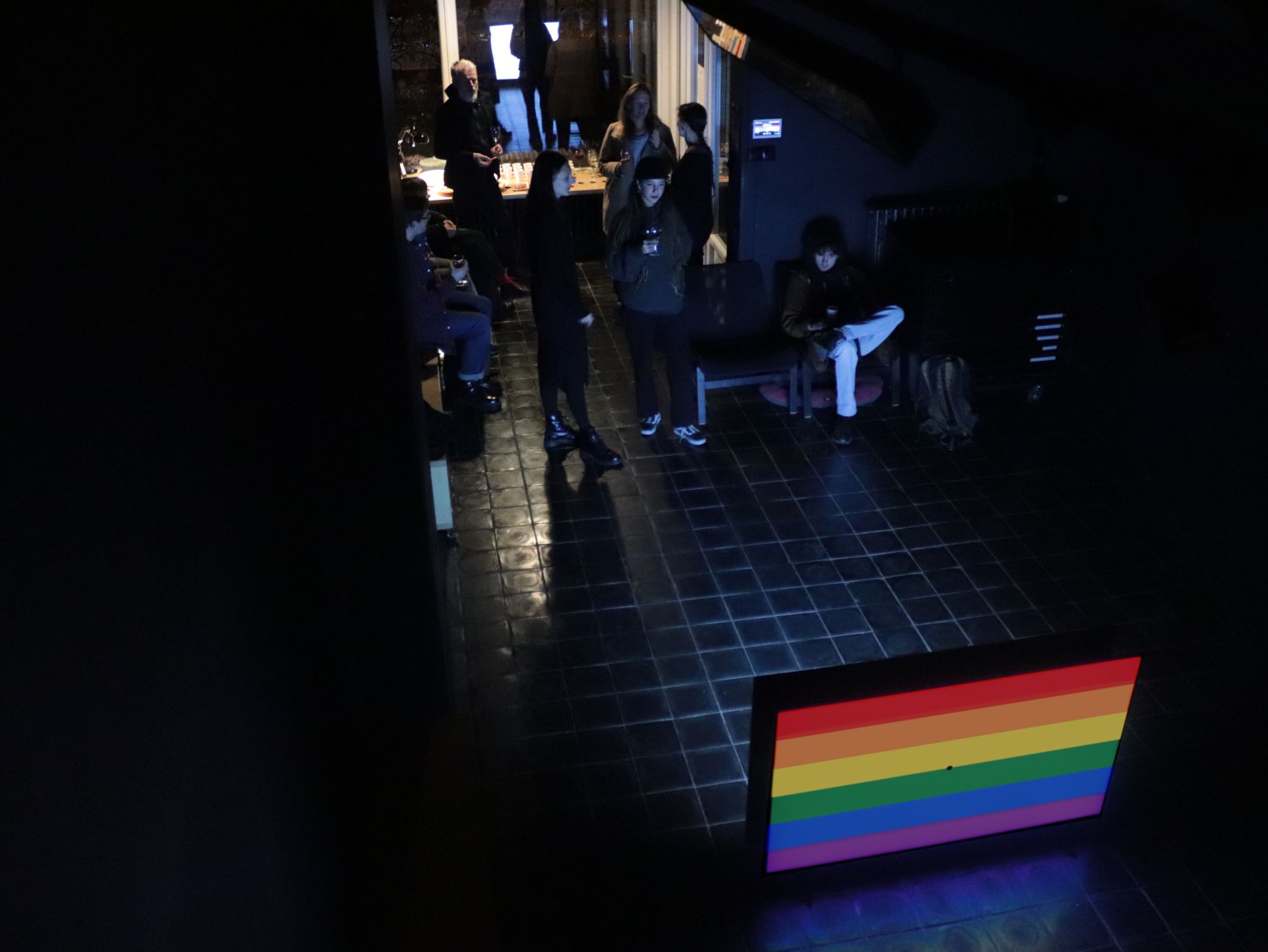 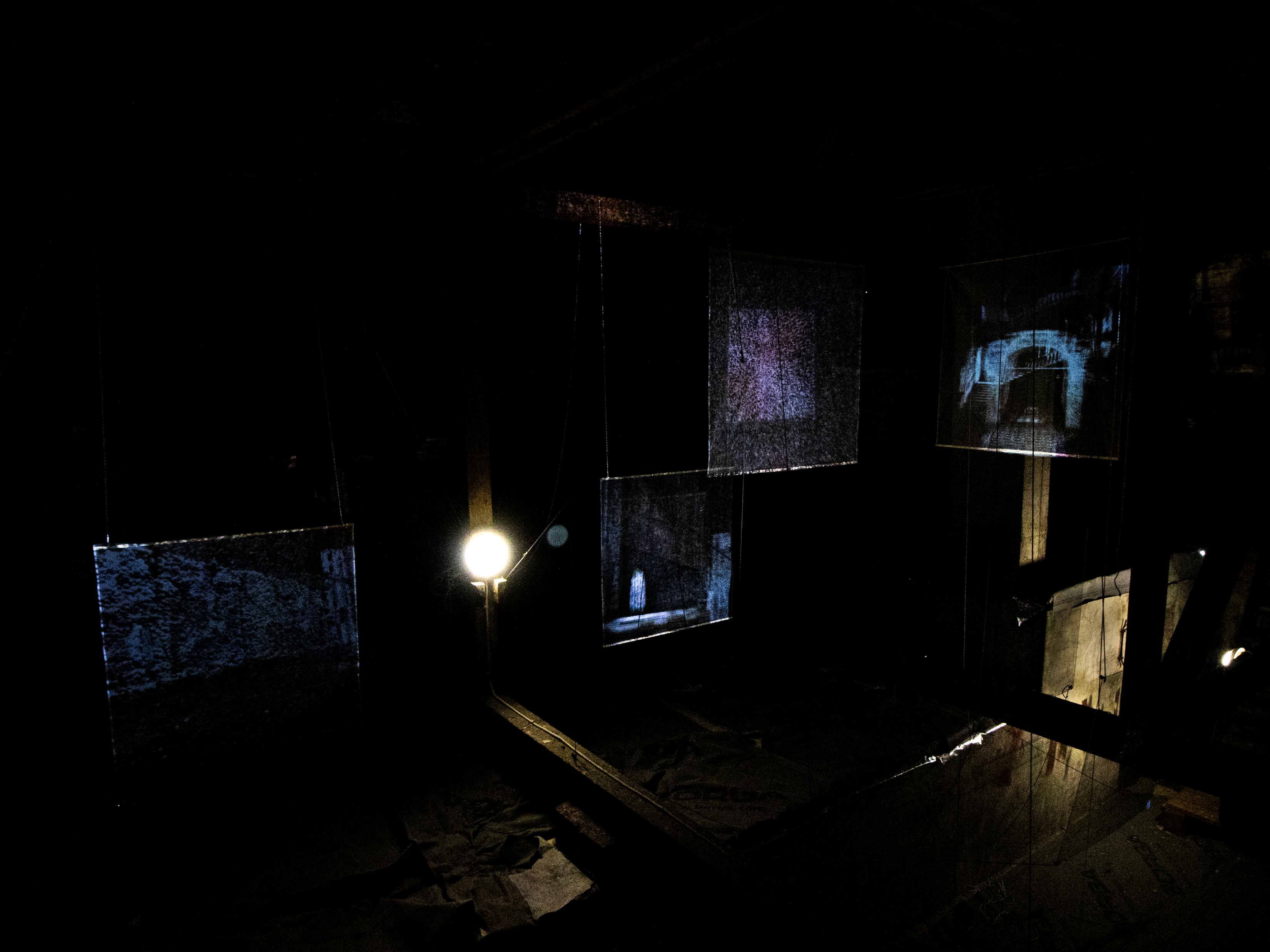 MICHAELA OMELKOVÁ: BOD-V
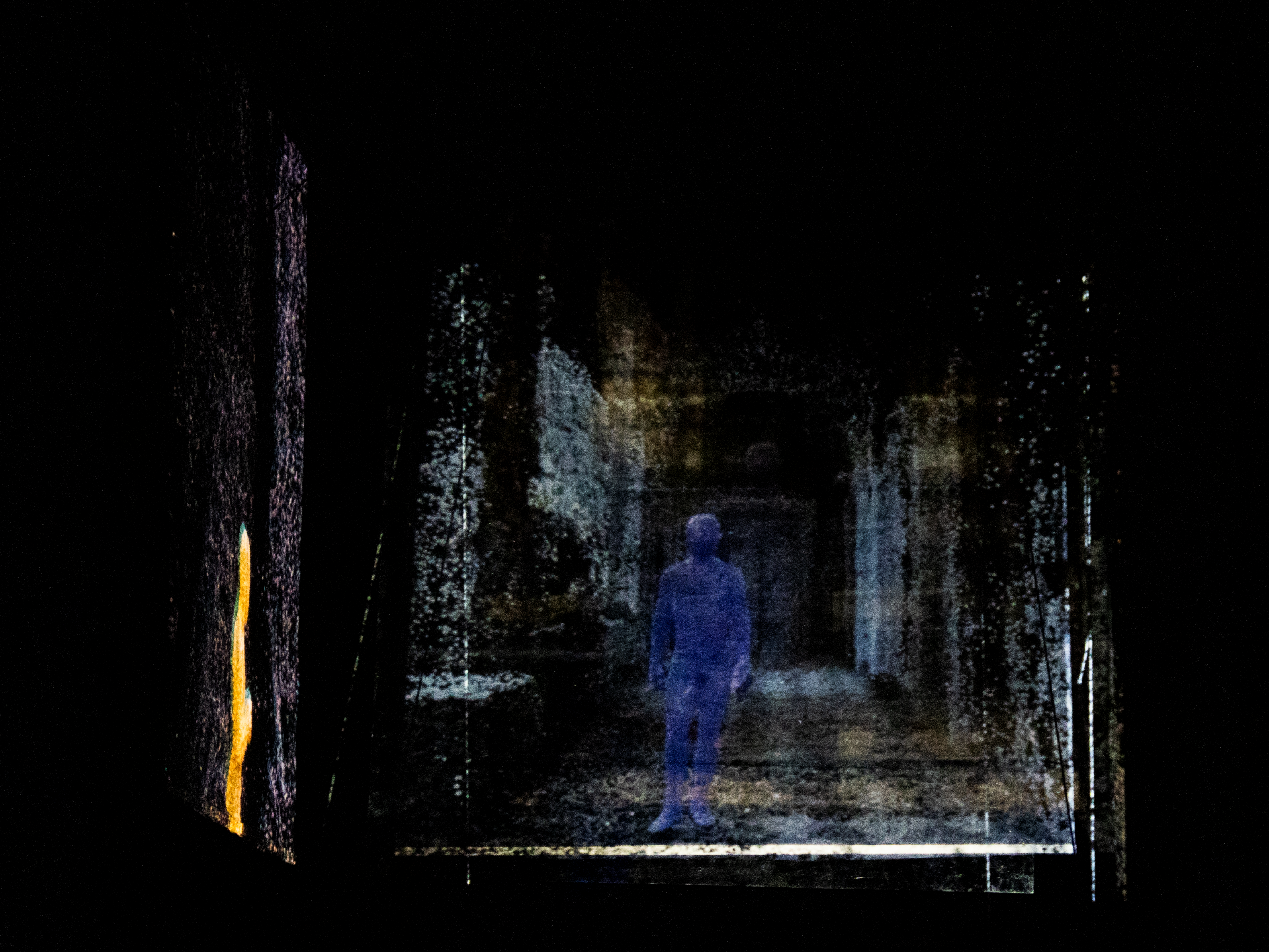 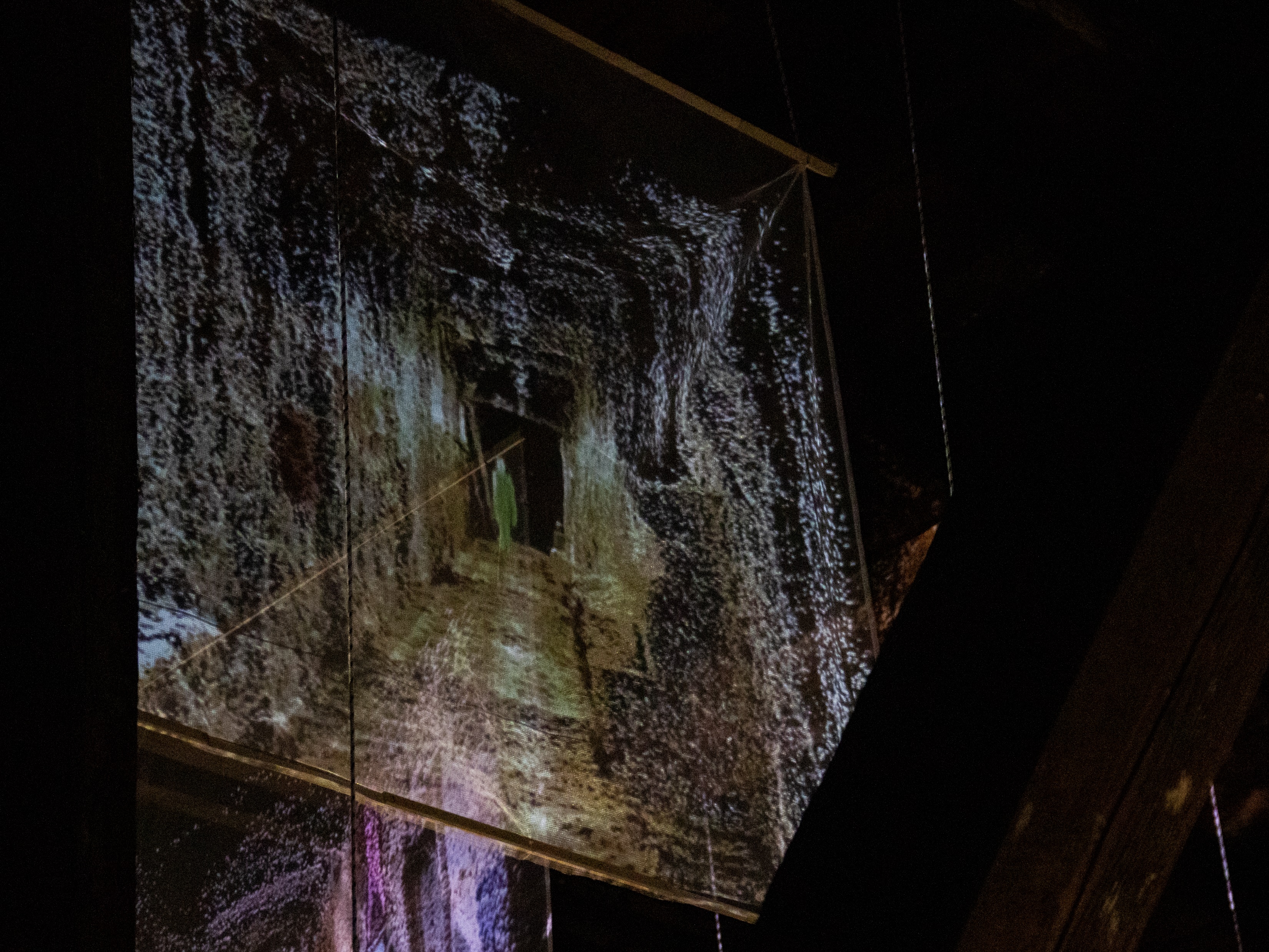 MARCELA ZÁCHENSKÁ: MIKROSVETY
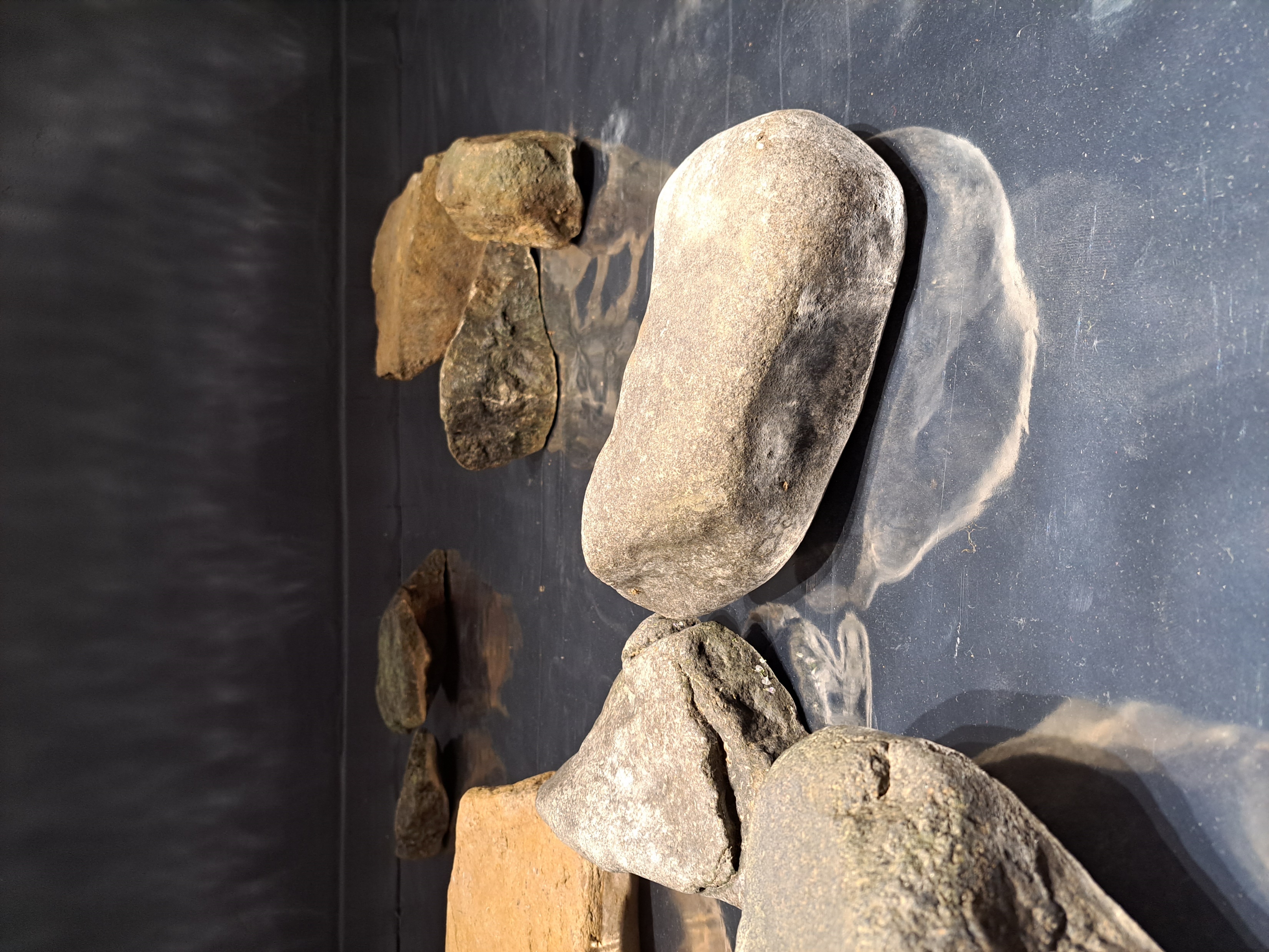 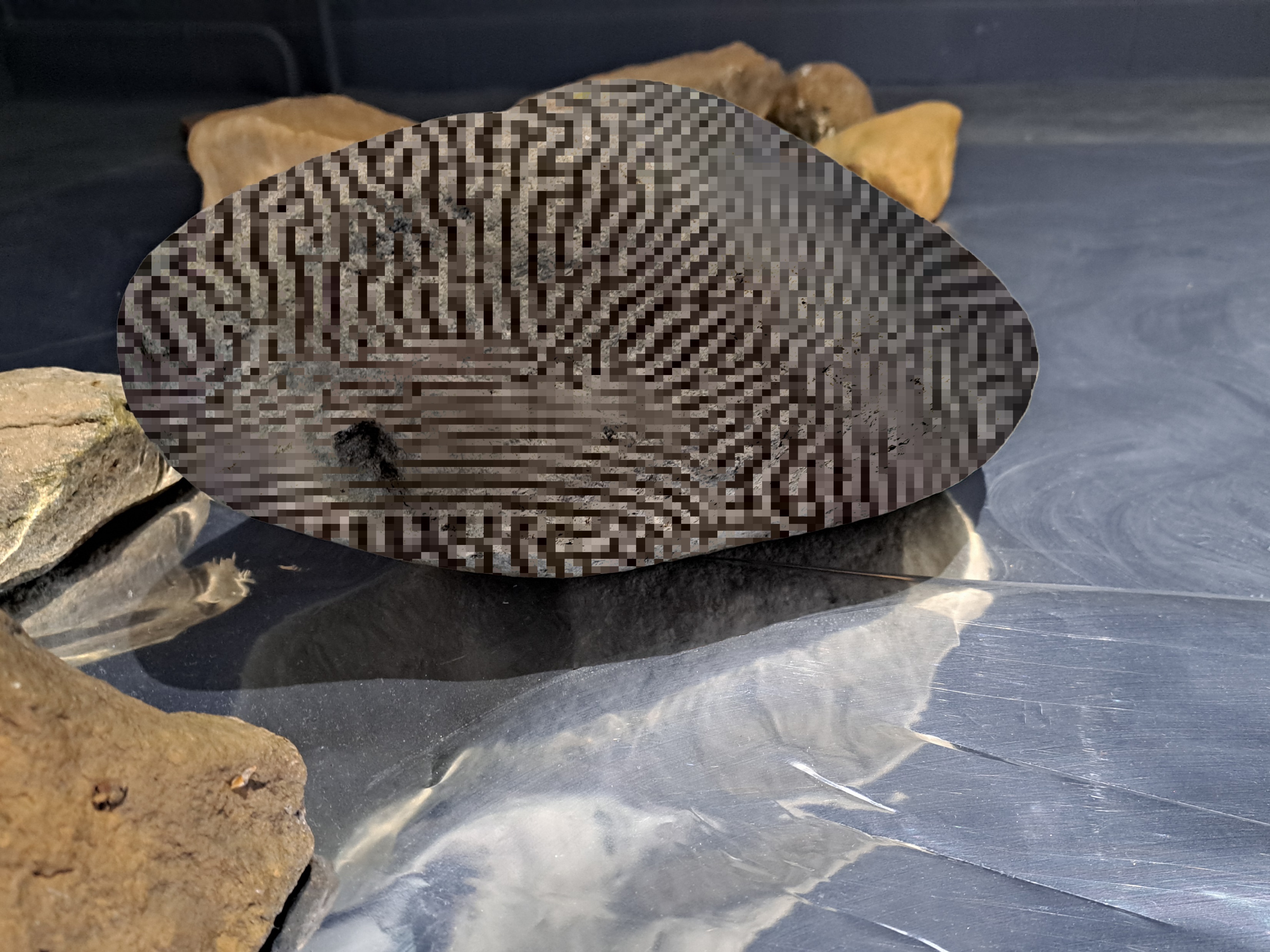 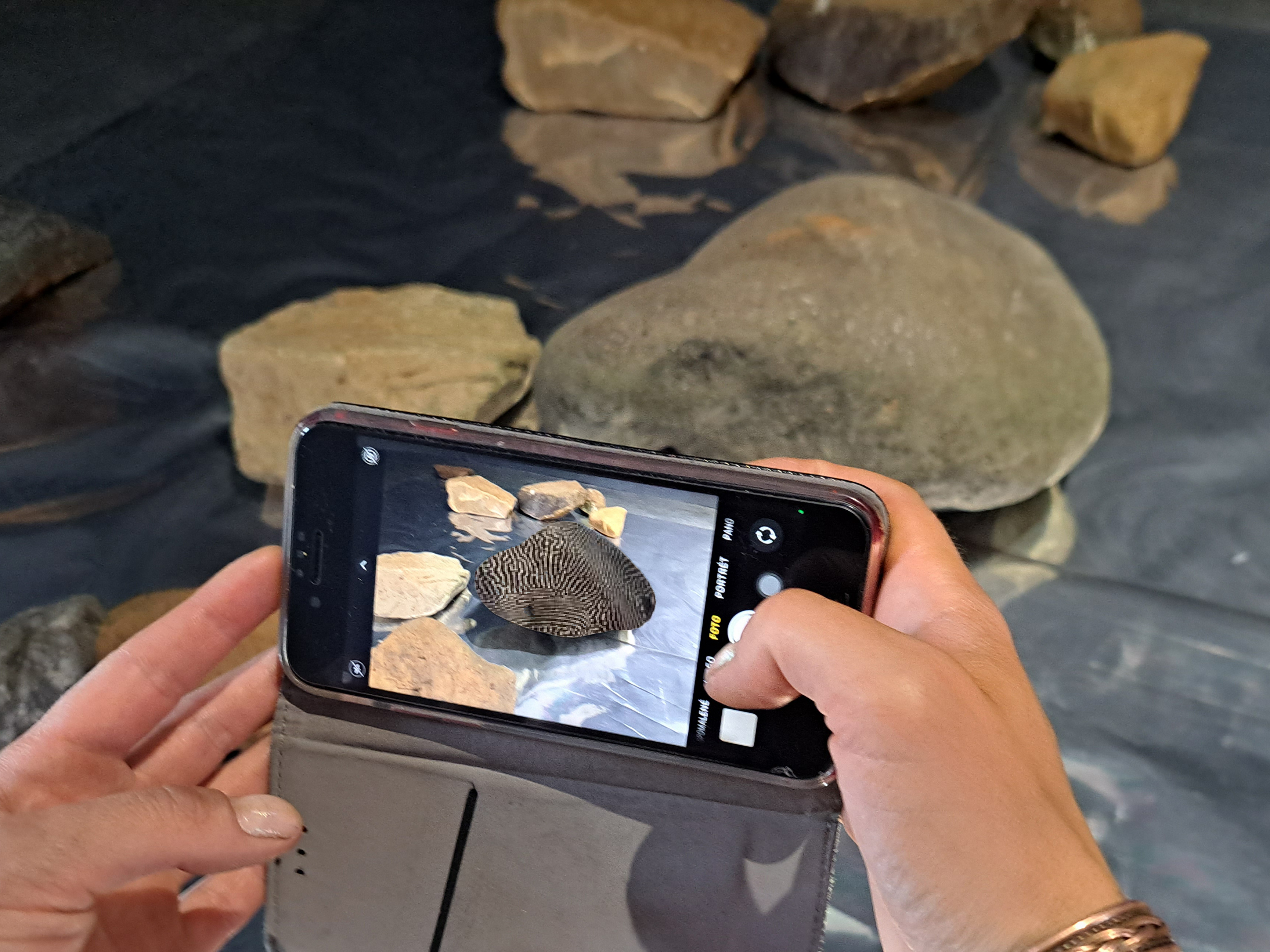 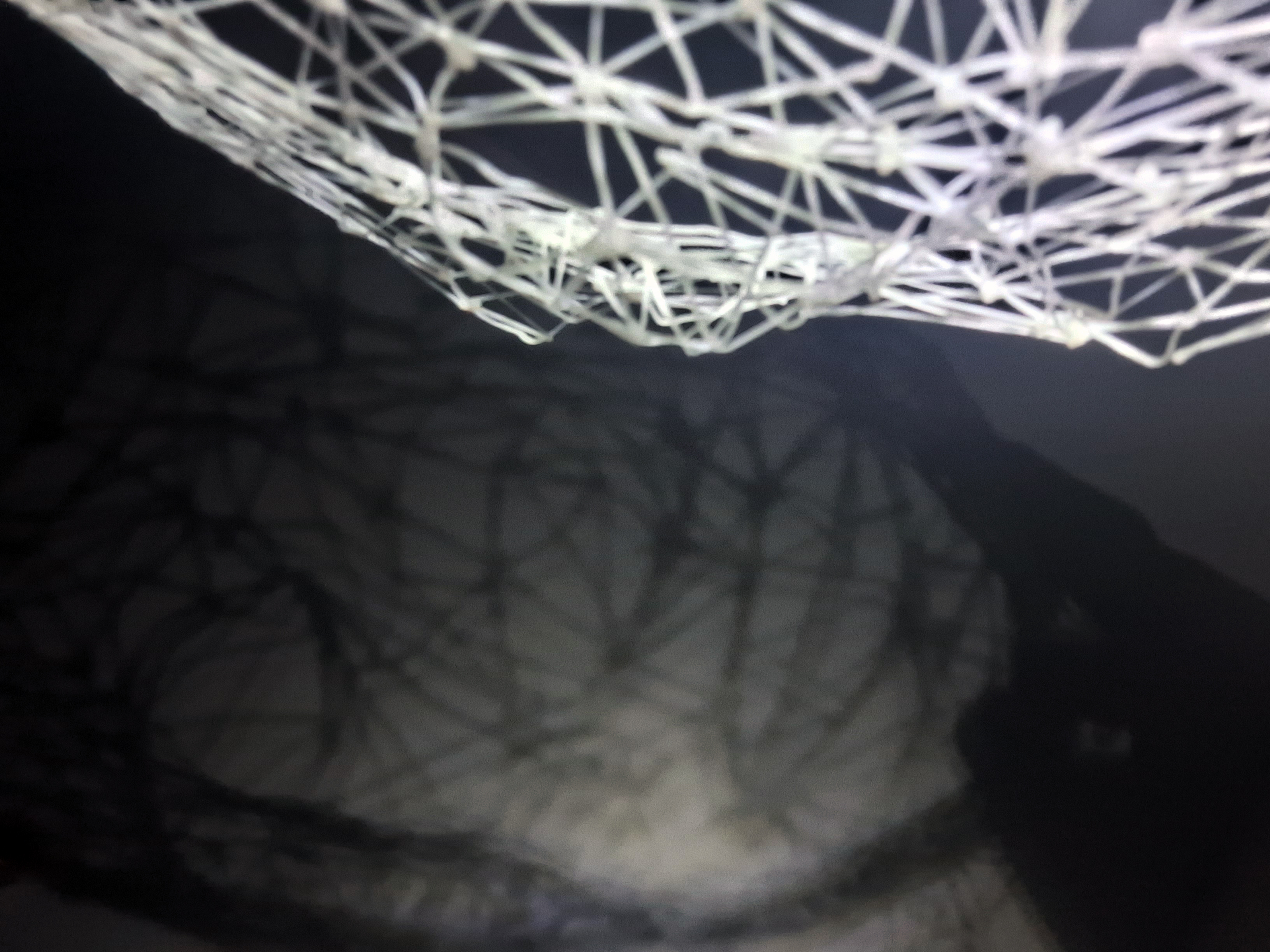 MARTA CIOLKOWSKA:CLONES
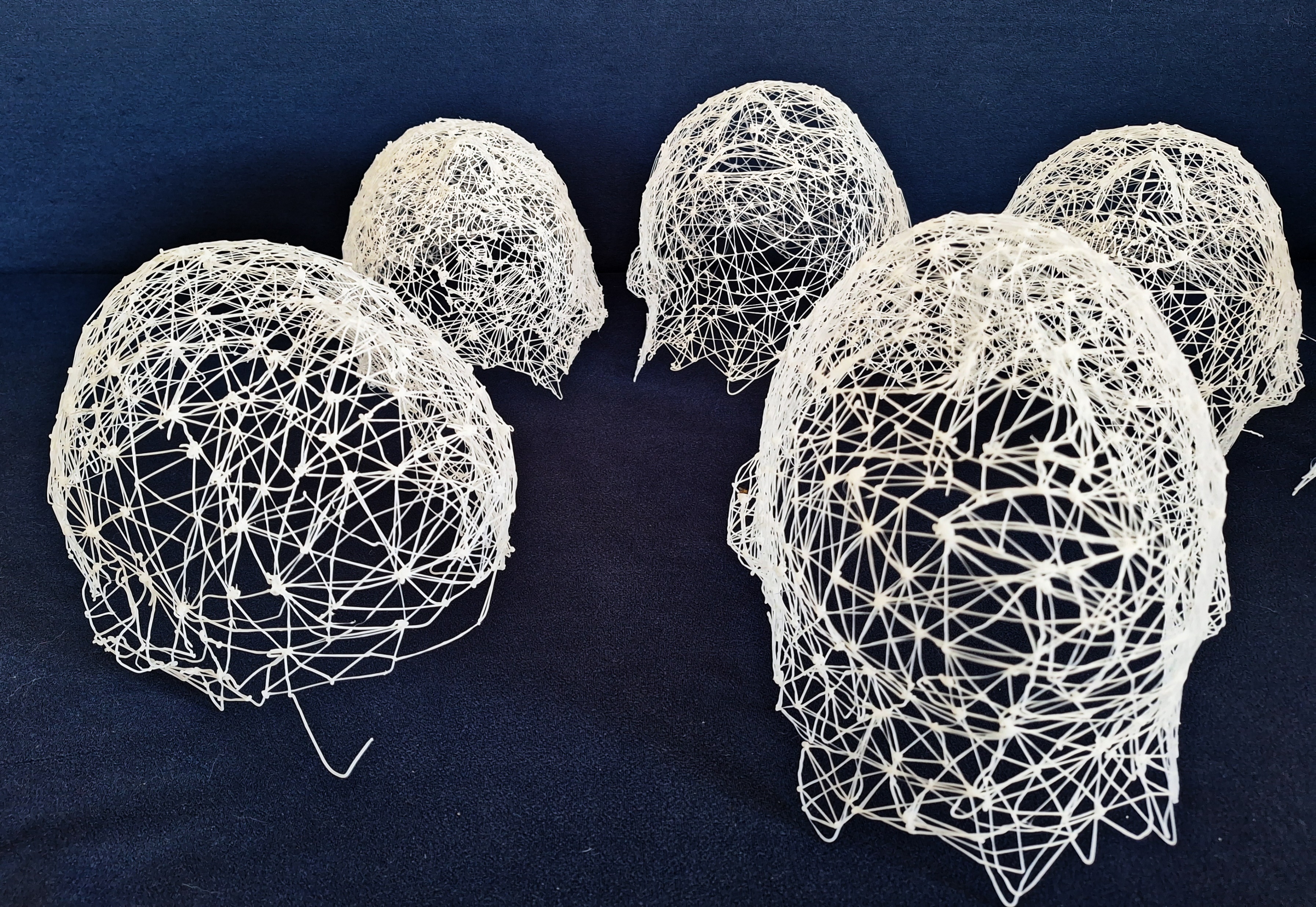 PAVLÍNA TEMCSÁKOVÁ: KŘEHKÉ VAZBY
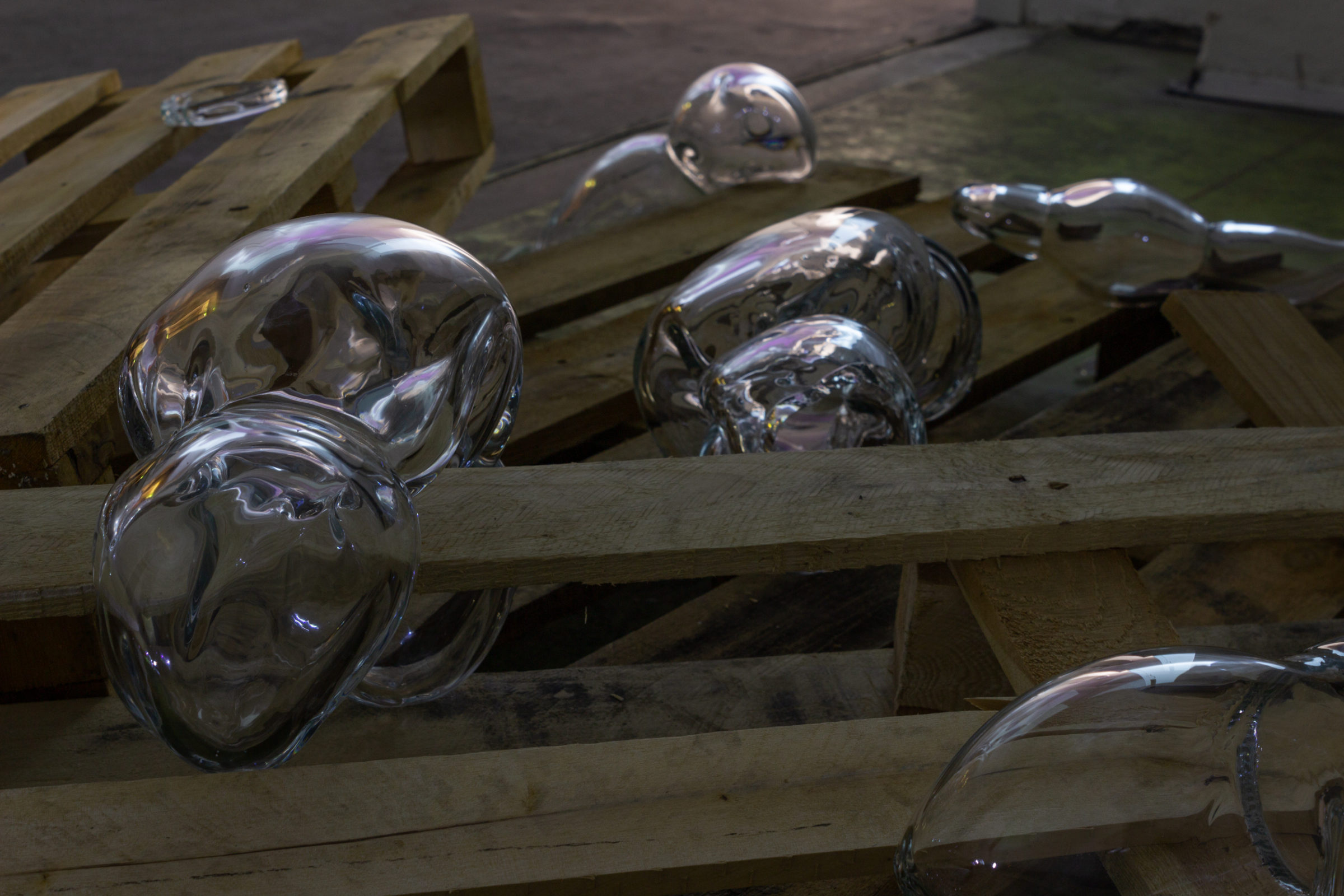 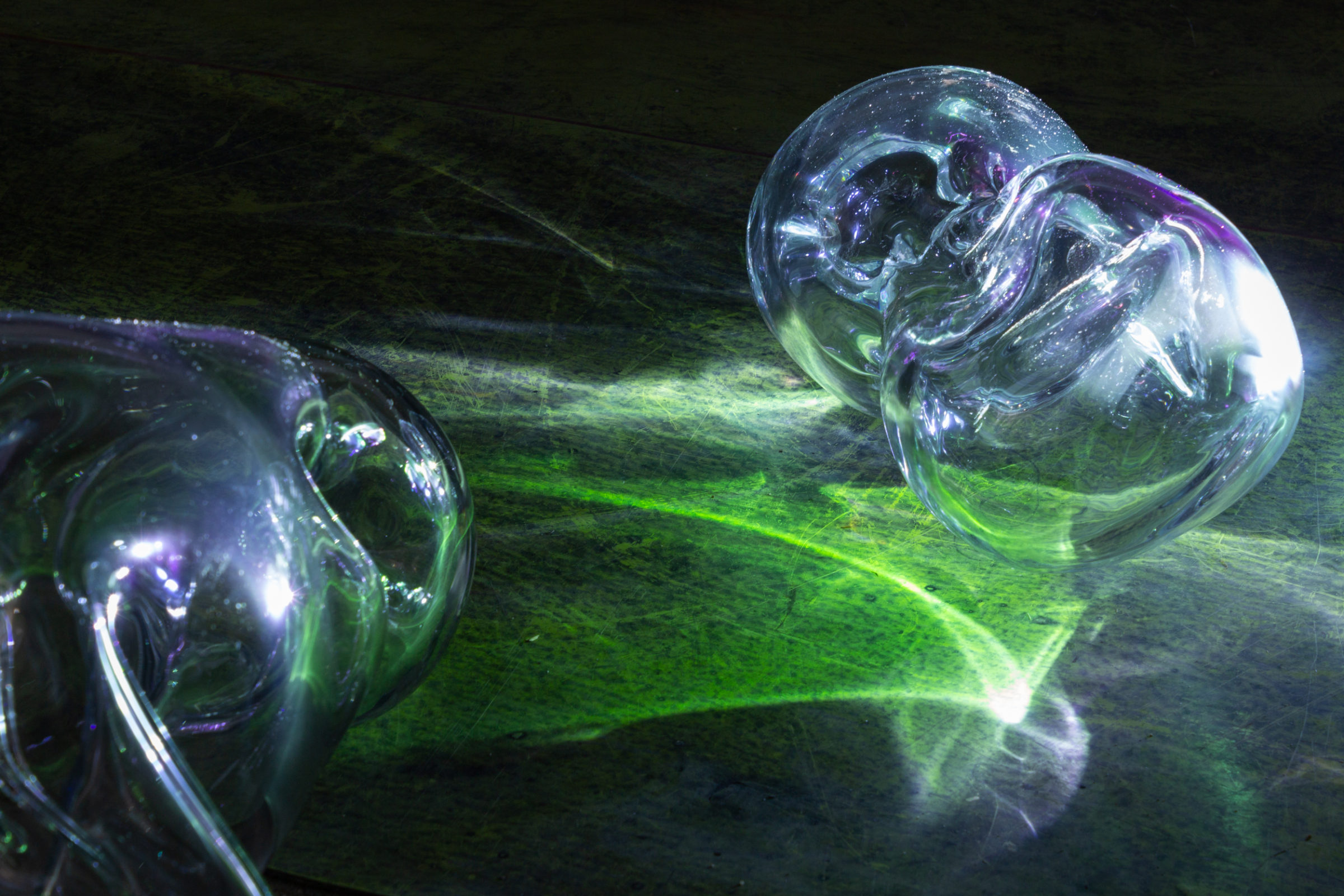 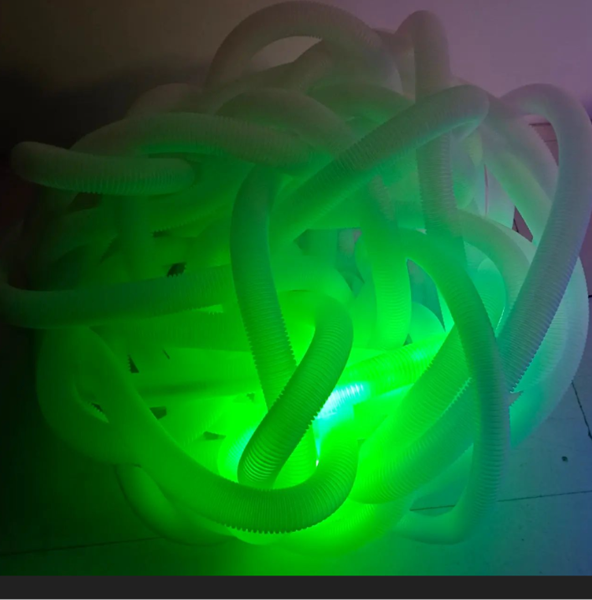 ZUZANA BARTOŠOVÁ: NOVÁ PRÍRODA
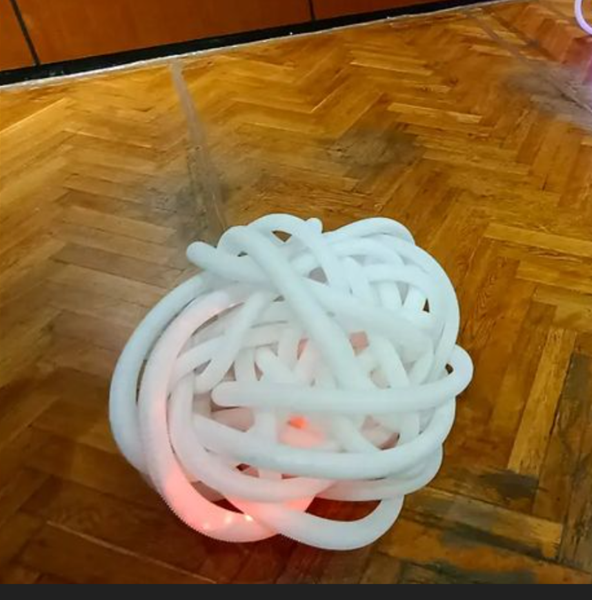 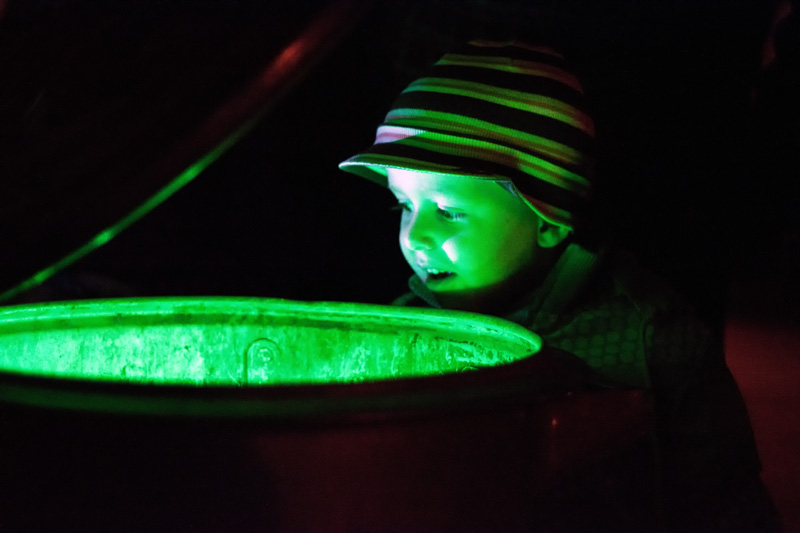 NANO VJS: TRASHCAN SYMPHONY
DENISA SABOVÍKOVÁ: MYSTIKUM KOMUNIKACE
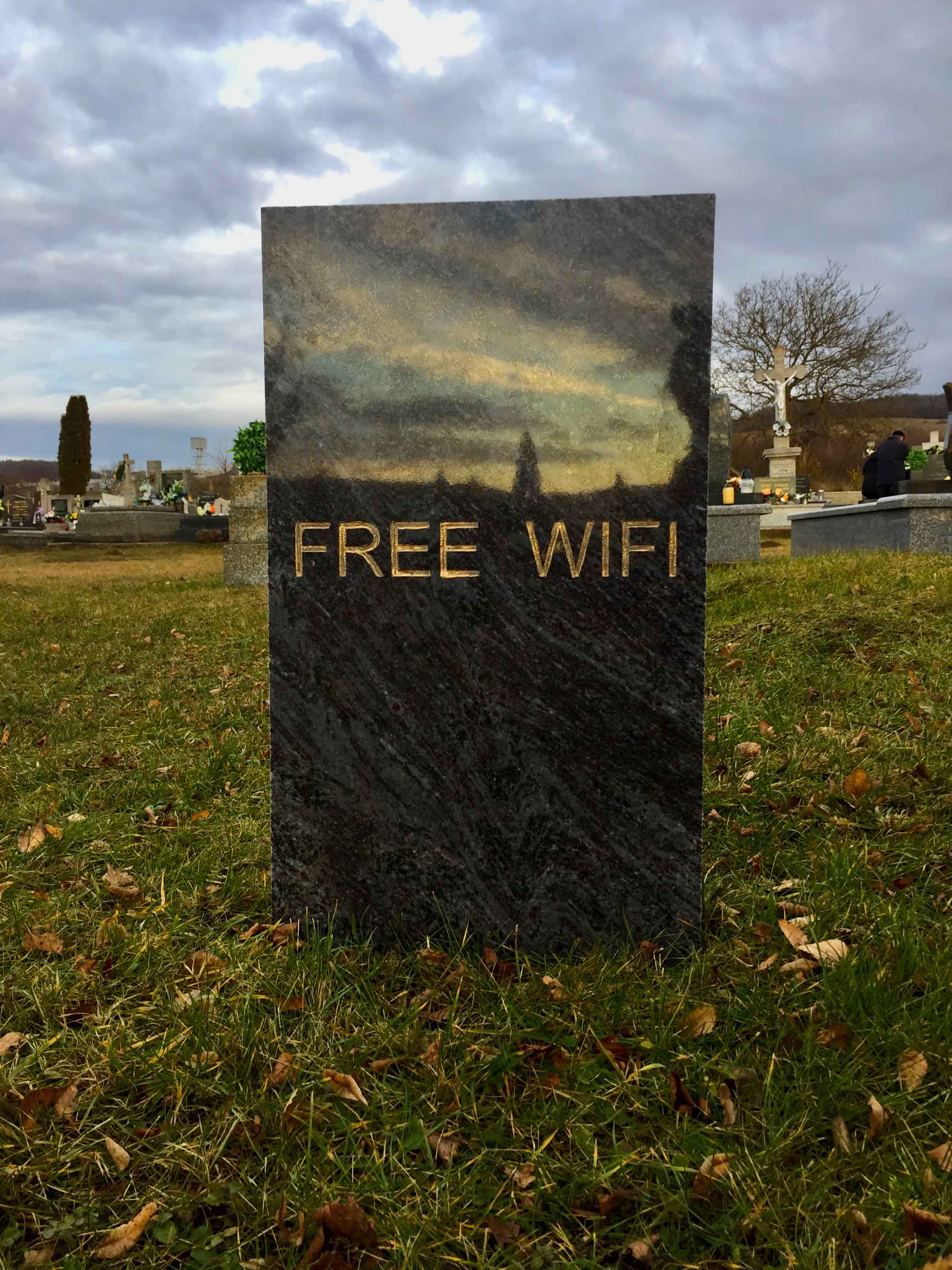 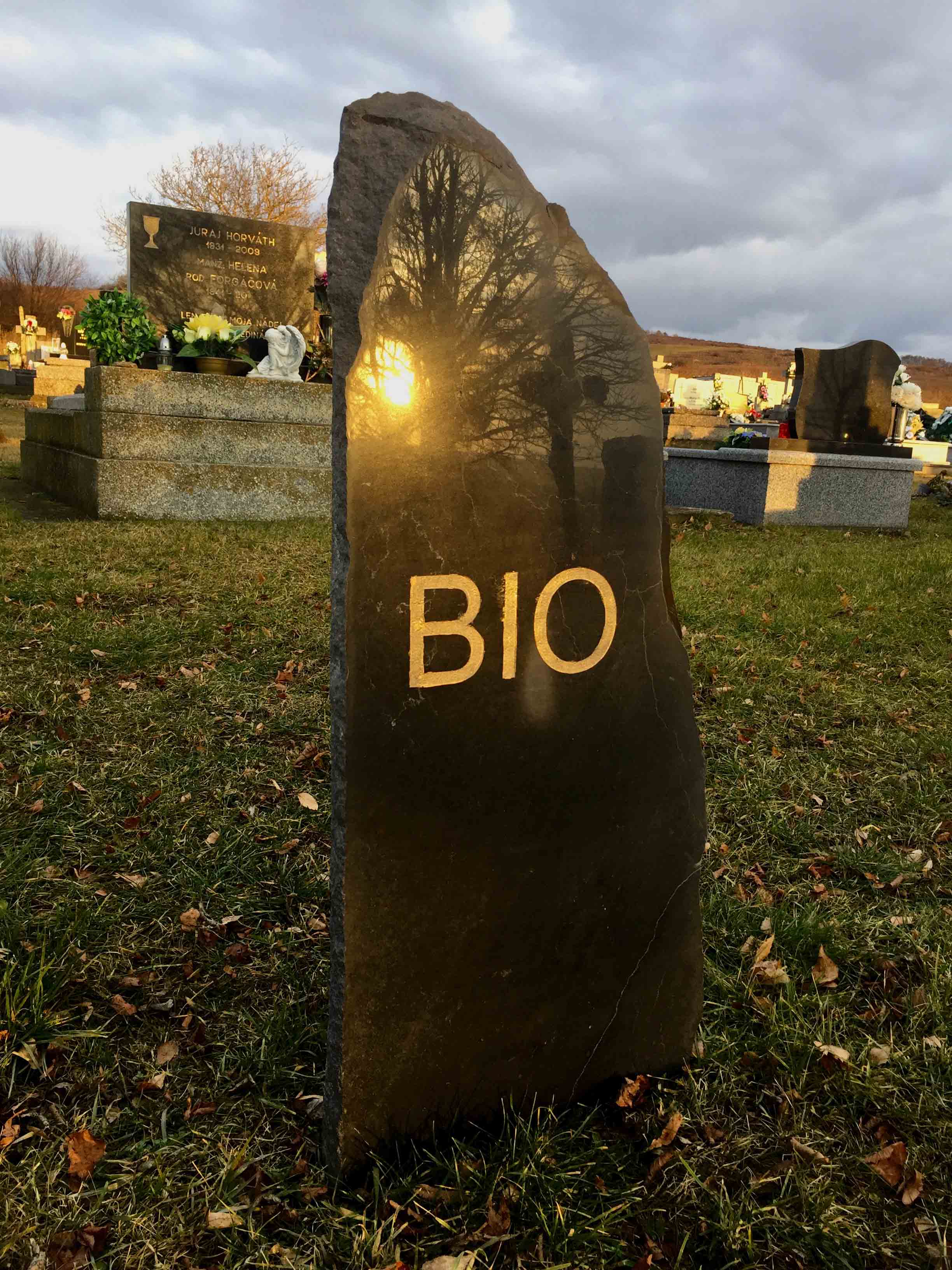 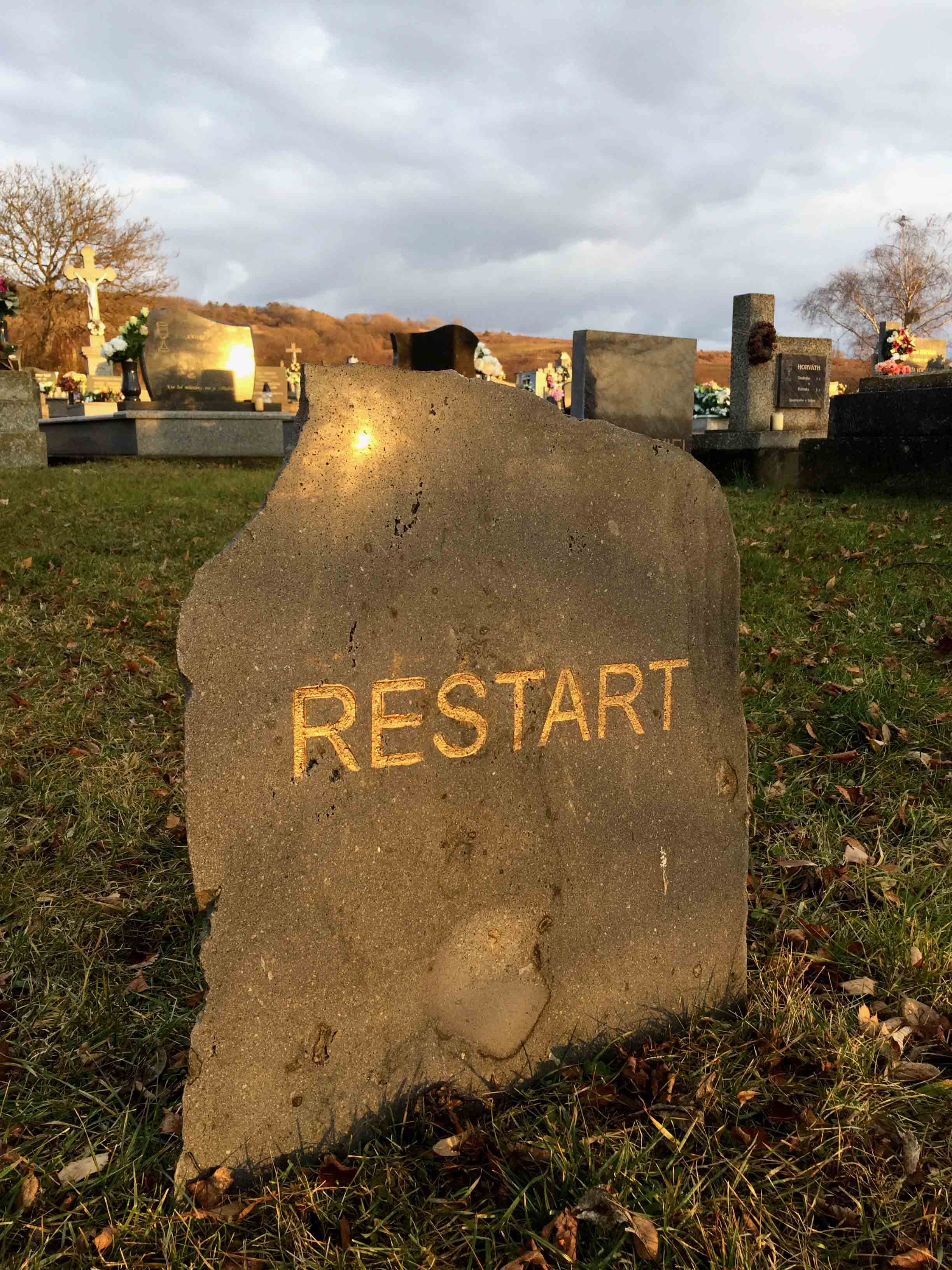 MARKO REHÁČEK A ZKRAT KOLEKTIV: SIMULÁCIA SPOTREBY VODY
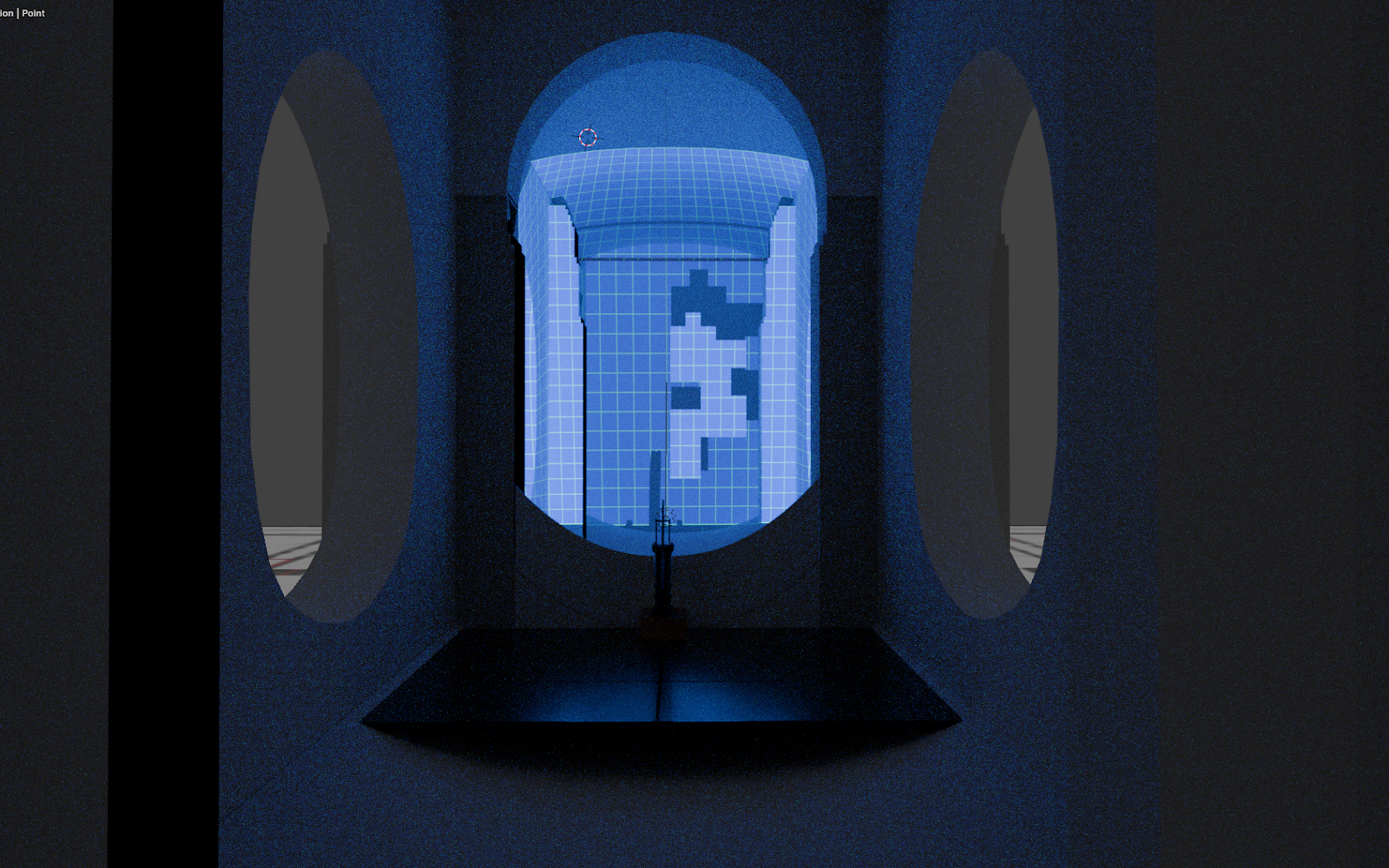 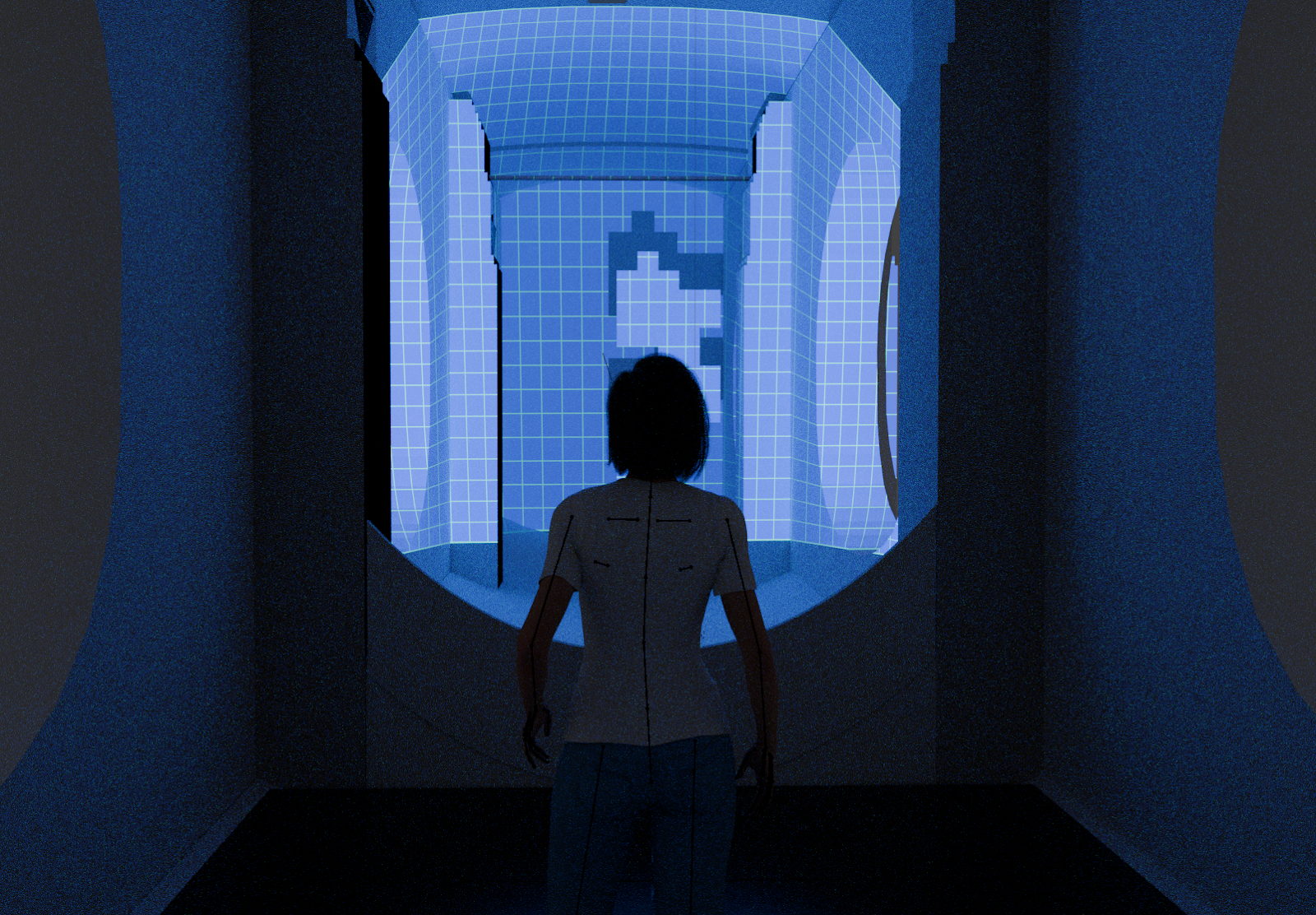 ONDŘEJ ŠEVČÍK: PRIMAL RITUAL
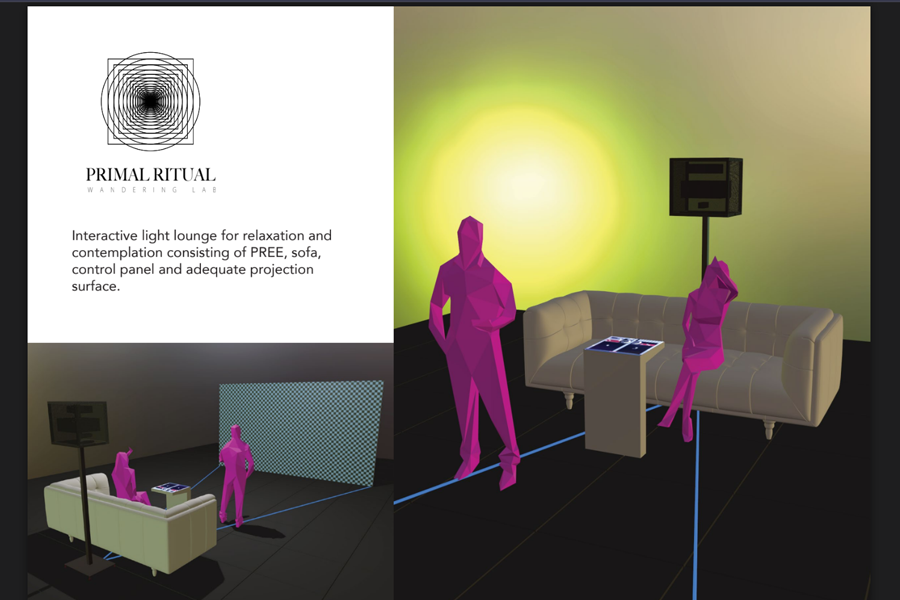